CLASSIFICAZIONE dei BATTERI
CLASSIFICAZIONE dei BATTERI
Organizzazione di microrganismi, che presentano caratteri morfologici
taxa
biochimici e genetici simili, in gruppi  o
Tassonomia: scienza che studia la classificazione dei microrganismi
sistema gerarchico
sistema gerarchico
Phylum
(classi ≈)
Classe
(ordini ≈)
Ordine
(famiglie ≈)
Famiglia
(generi ≈)
Genere
(specie ≈)
Specie
• Phylum
Firmicutes
• Classe
Bacilli (III)
Clostridia
………
• Ordine
Bacillales (I)
Lactobacillales
• Famiglia
• Famiglia
Bacillaceae (I) Listeriaceae Staphylococcaceae …….
Bacillaceae (I) Listeriaceae Staphylococcaceae …….
Bacillus (I)
• Genere
……………………..
B. anthracis
B. cereus
B. thuringiensis
B. subtilis ……
• Specie
CLASSIFICAZIONE dei BATTERI
E' prevista la suddivisione di batteri, appartenenti alla stessa specie, in ceppi a seconda del tipo di differenze: biochimiche, antigeniche, sensibilità ai batteriofagi, resistenza agli antibiotici.
Biotipi
Biovars
•
o
:
ceppi
caratterizzati
da
differenze
biochimiche o fisiologiche
Sierotipi o Serovars : ceppi caratterizzati da differenze
•
antigeniche
antigeniche
Fagotipi o Phagovars : ceppi caratterizzati da differenze di
•
sensibilità a diversi batteriofagi
Resistotipi : ceppi caratterizzati da differenze nella resistenza
•
agli antibiotici
CLASSIFICAZIONE dei BATTERI
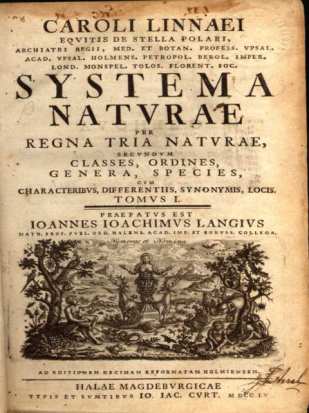 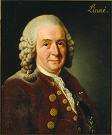 • sistema di classificazione linneiano
• nomenclatura binomiale
nome di specie costituito da 2 parole latine (in corsivo o sottolineato)
1a = genere (iniziale maiuscola)
2a = specie (iniziale minuscola)
Borrelia burgdorferi, Brucella abortus, Chlamydia suis, Clostridium
es.:
tetani, Ehrlichia canis, Escherichia coli, Mycobacterium tuberculosis,
Shigella dysenteriae, Stafilococcus aureus, Streptococcus pyogenes,
Vibrio cholerae....
CLASSIFICAZIONE dei BATTERI
CLASSIFICAZIONE dei BATTERI
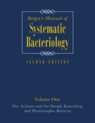 • classificazione descritta nel
Bergey’s Manual of Systematic Bacteriology
• aggiornamenti tassonomici riportati in alcuni siti internet
ad es.: http://www.bacterio.cict.fr/
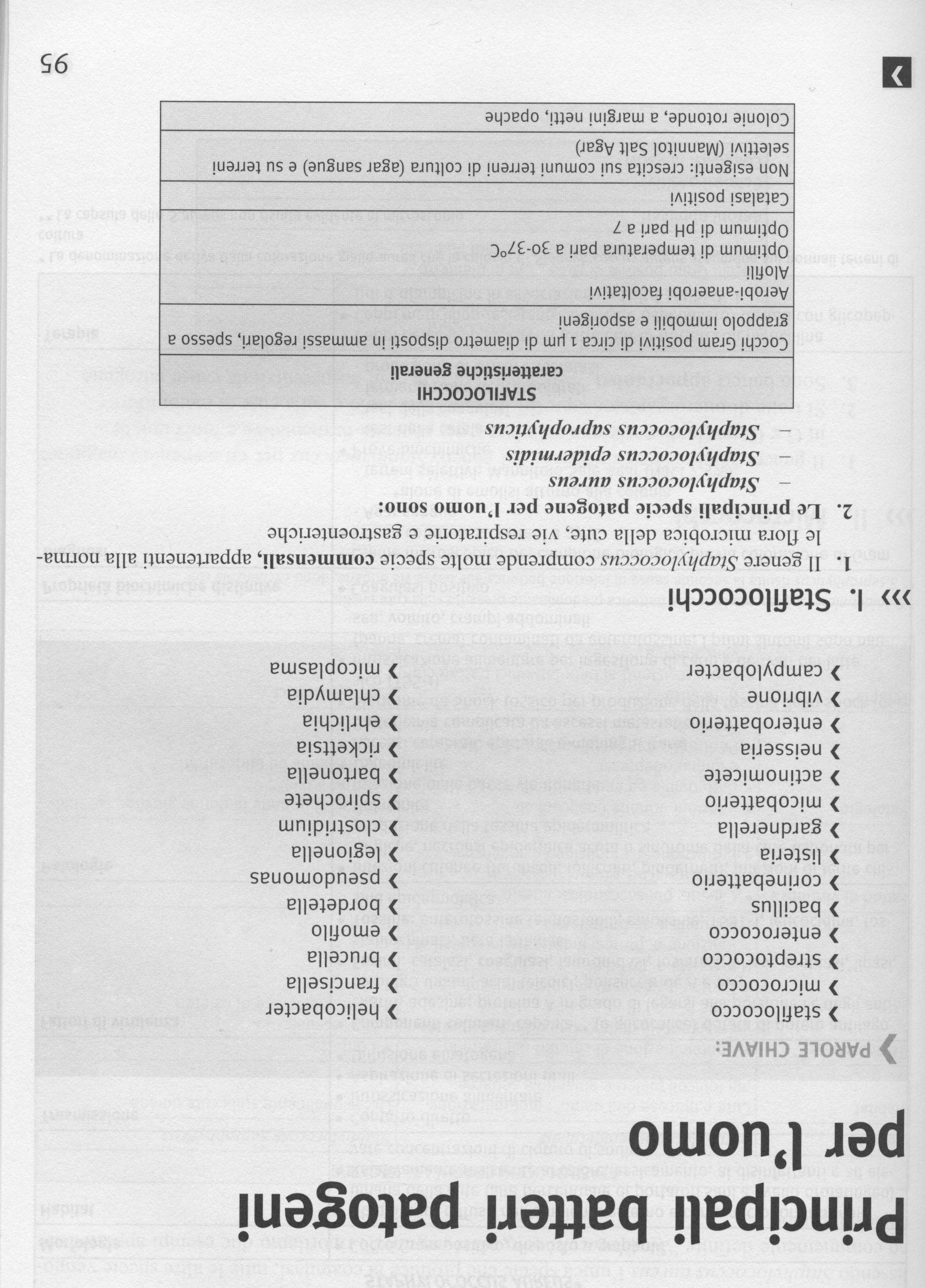 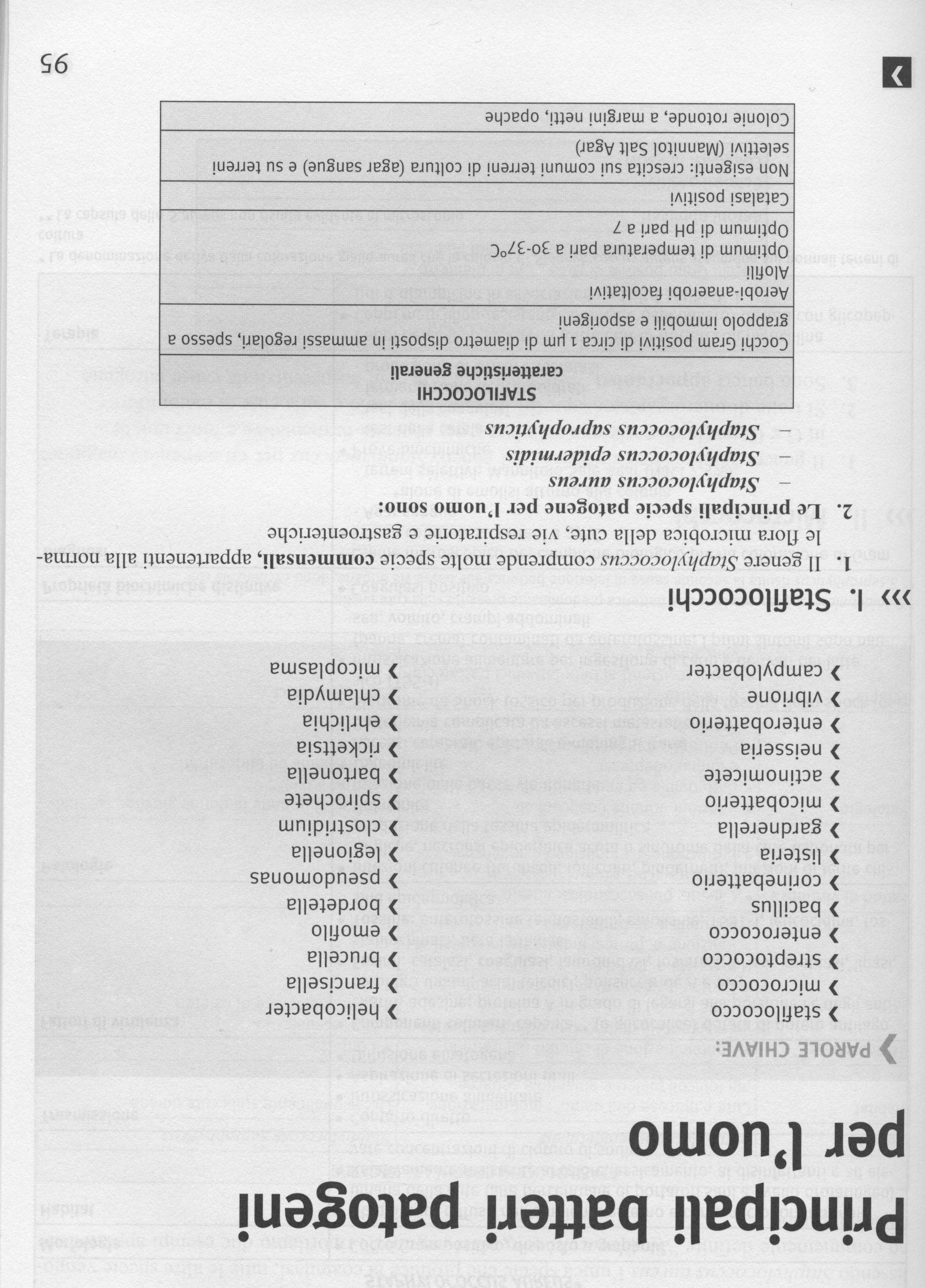 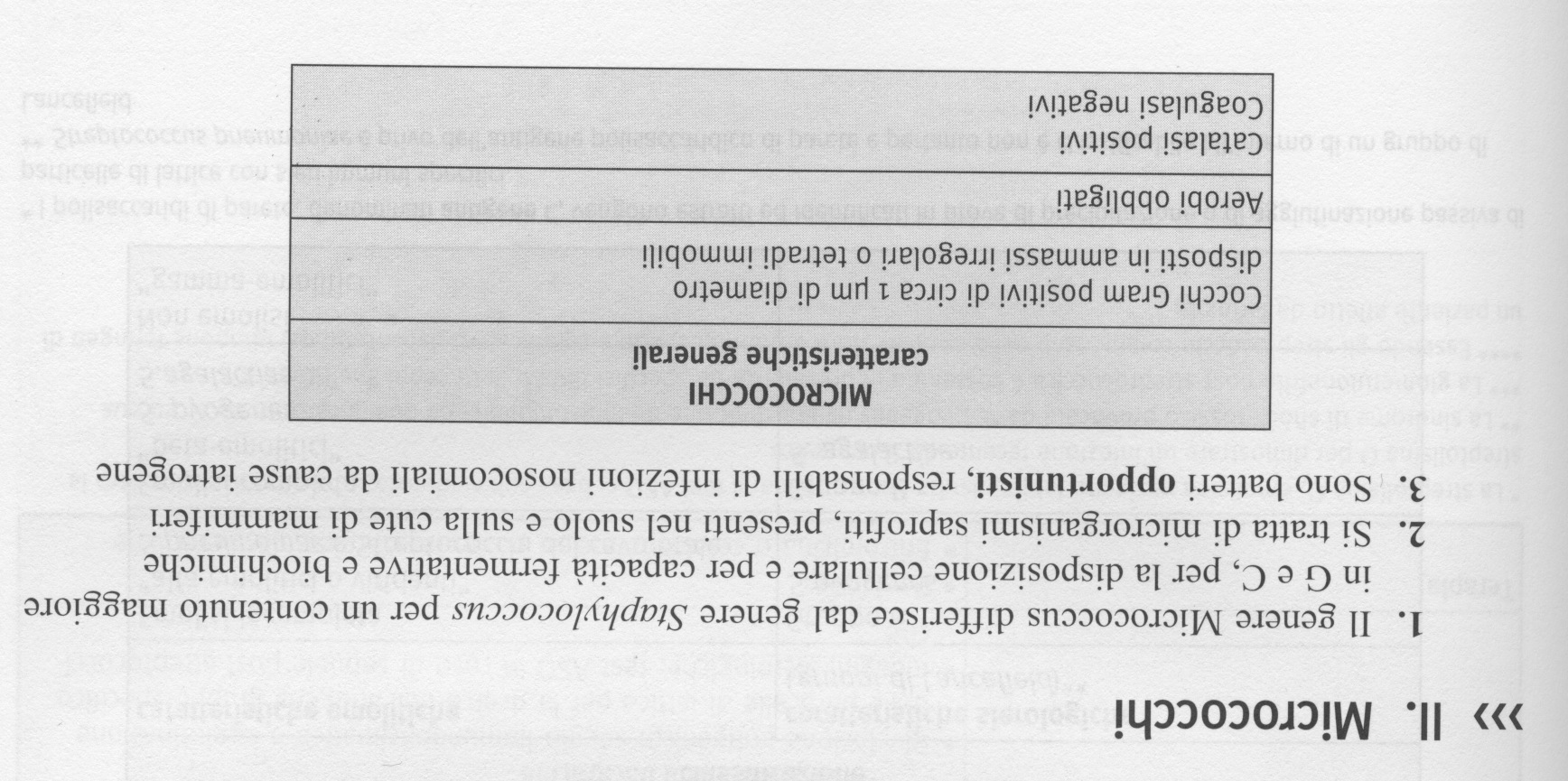 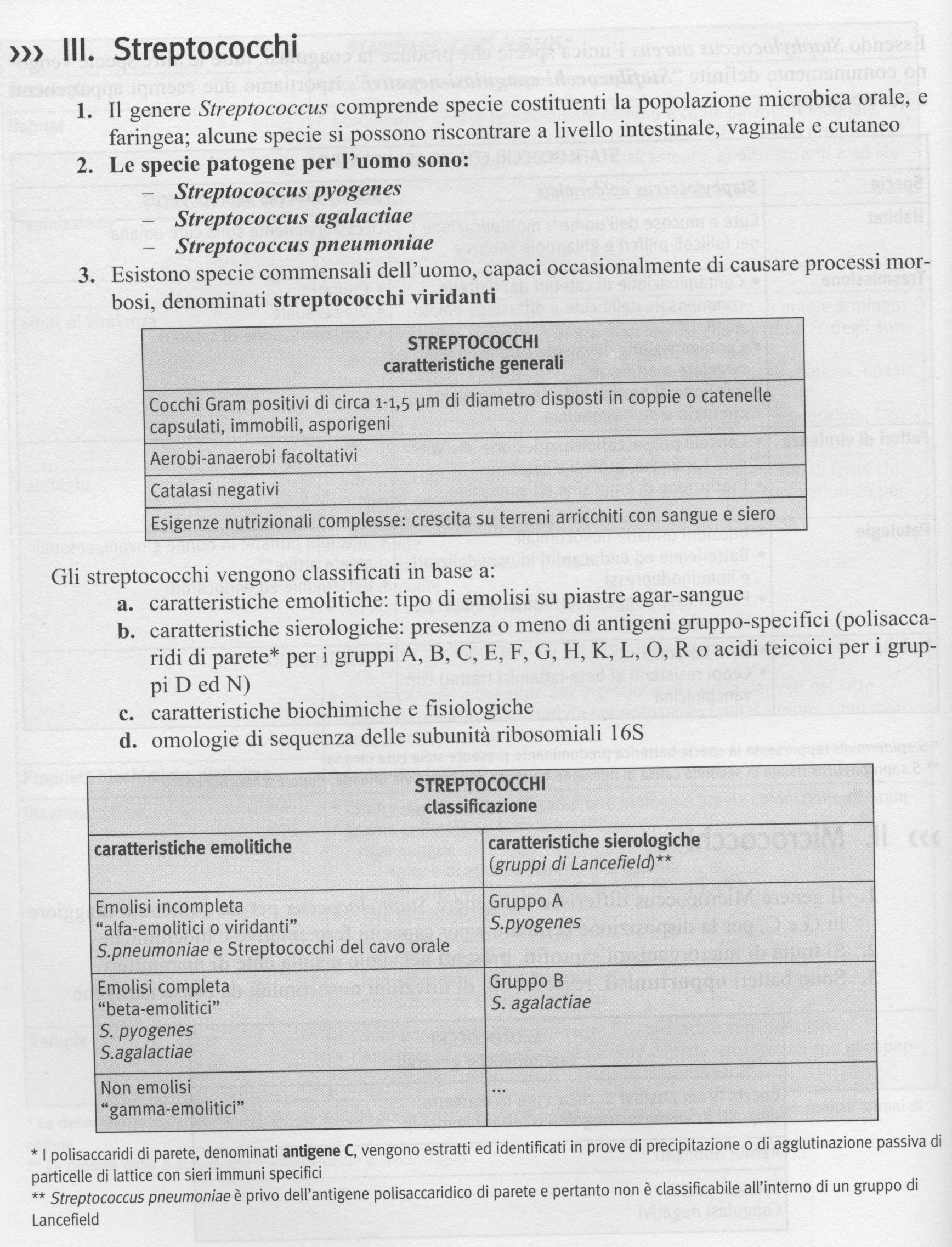 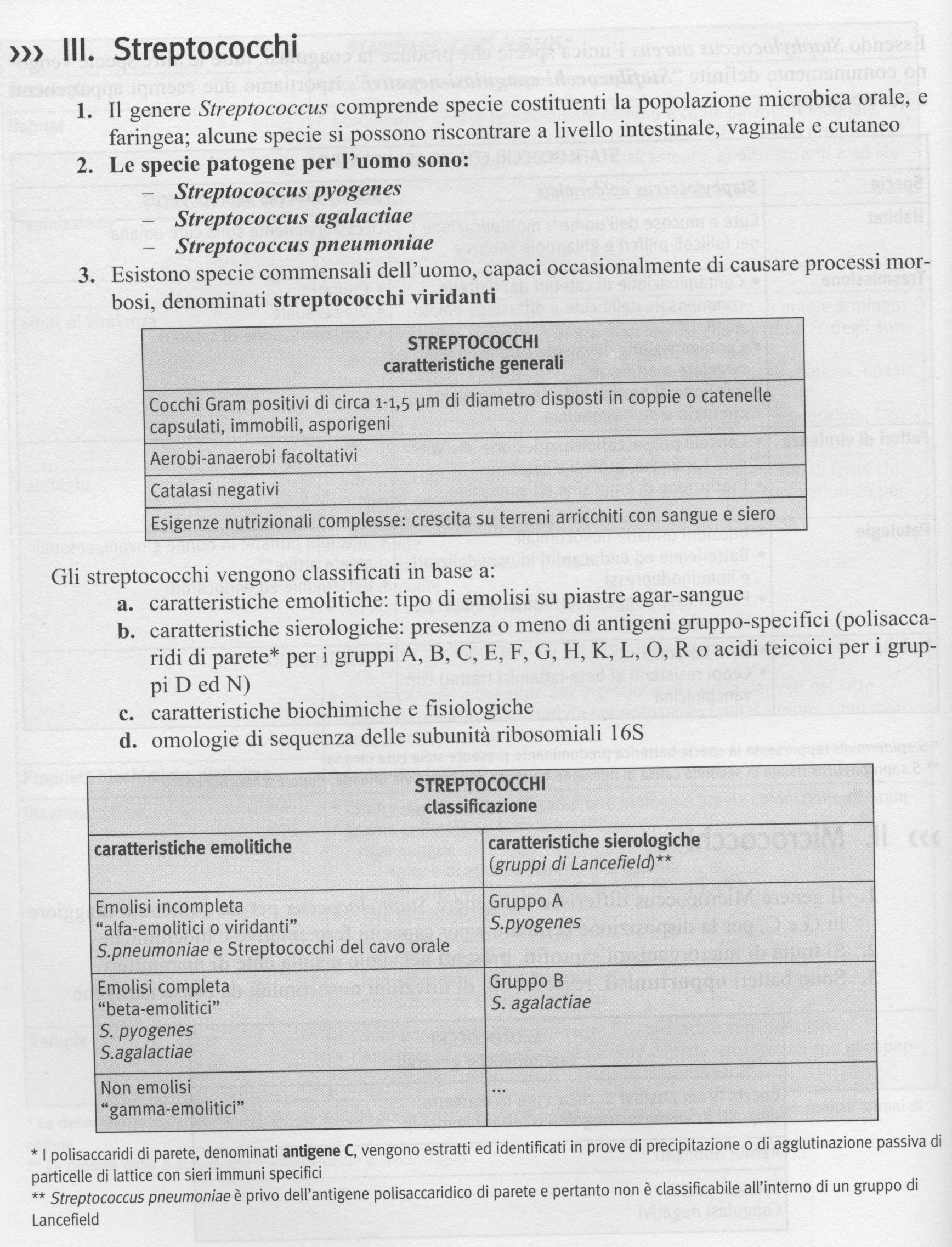 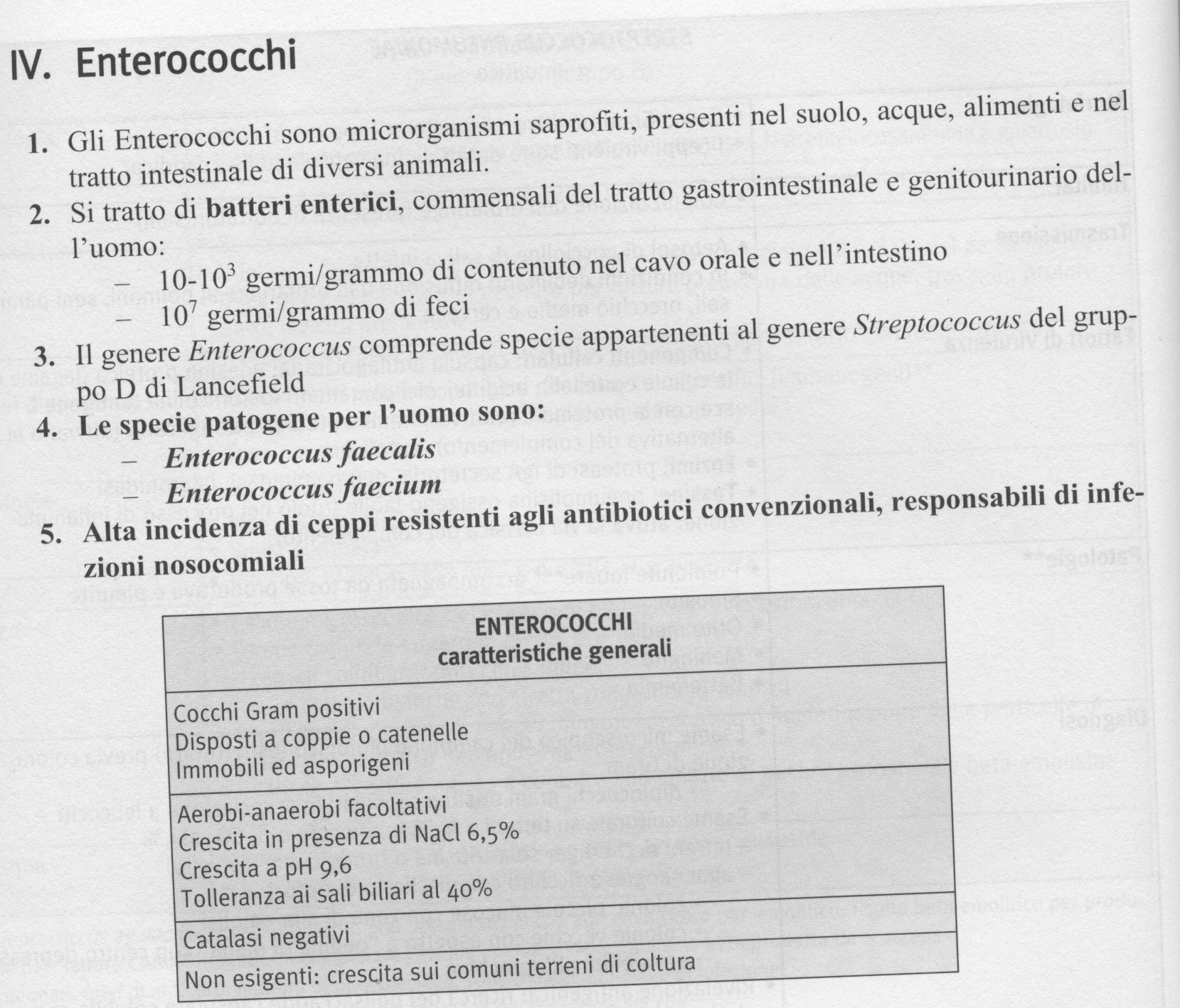 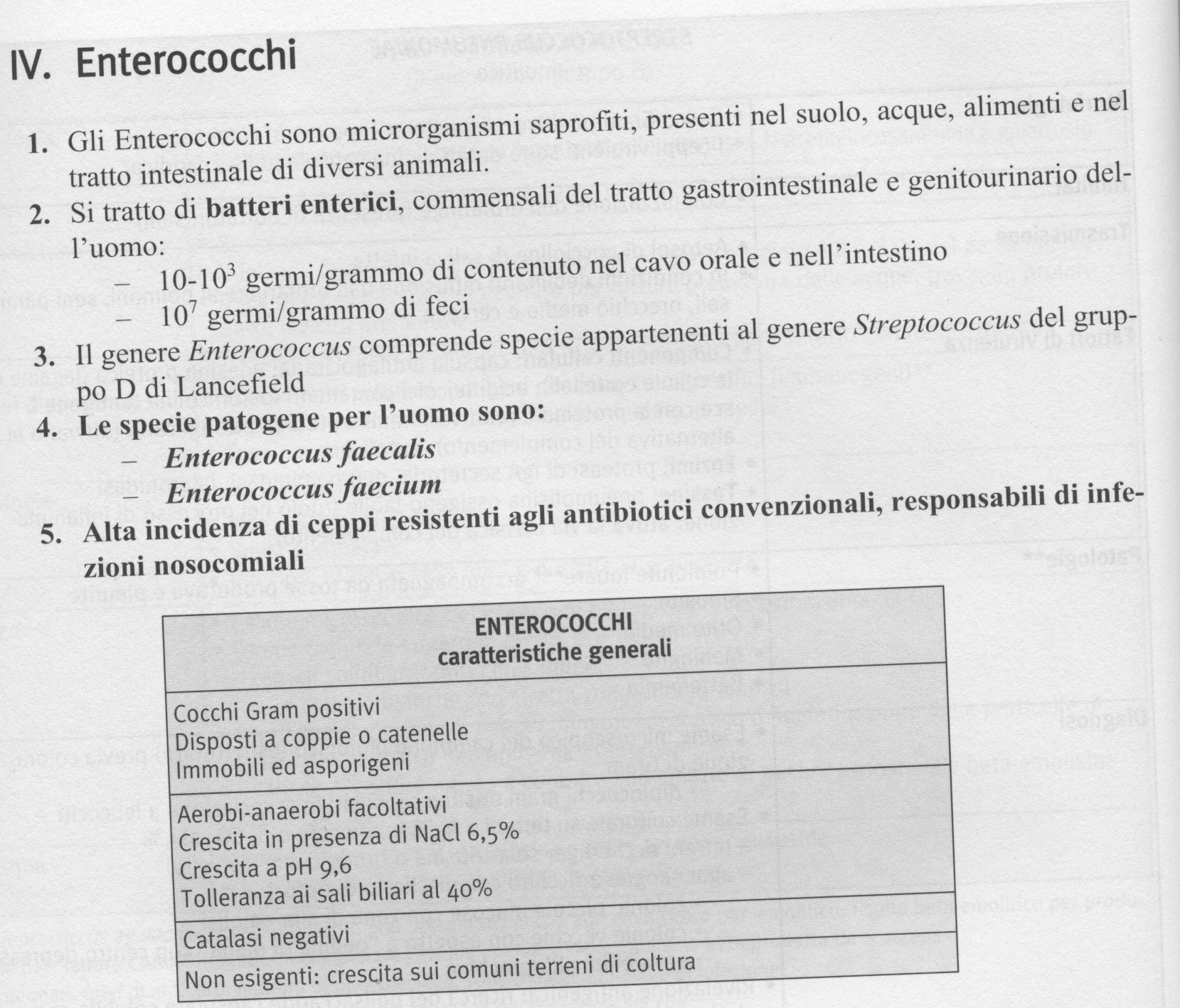 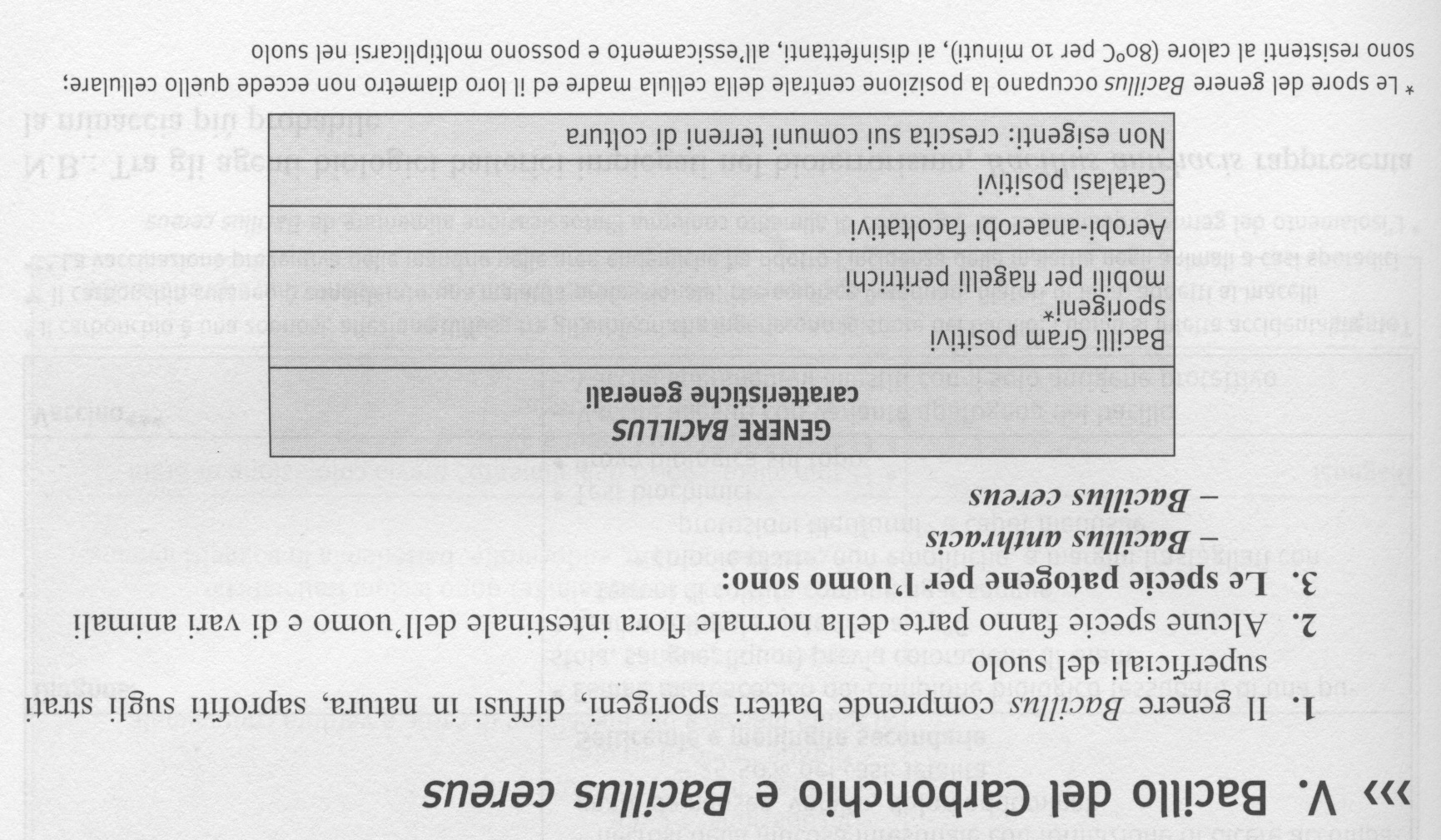 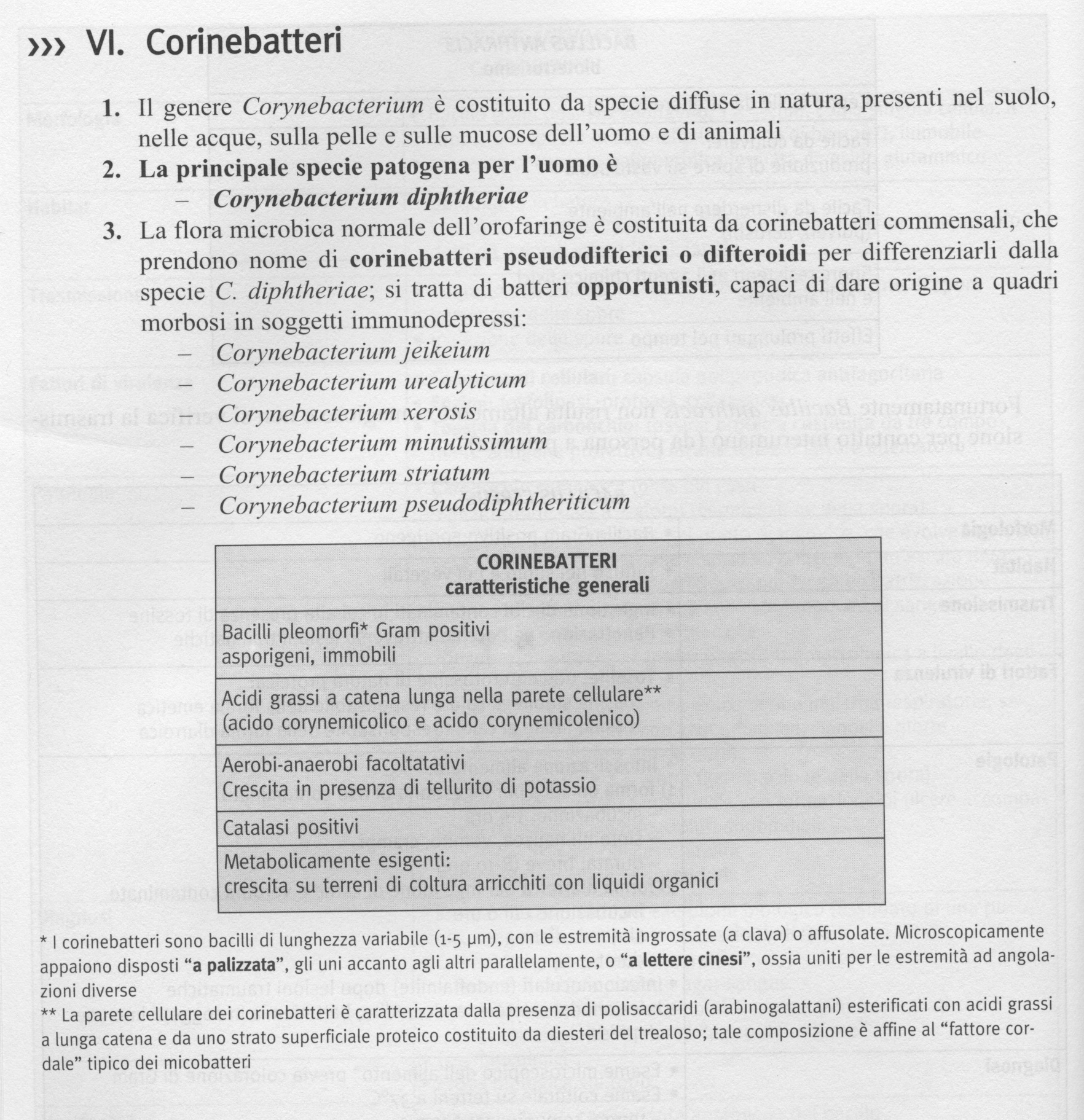 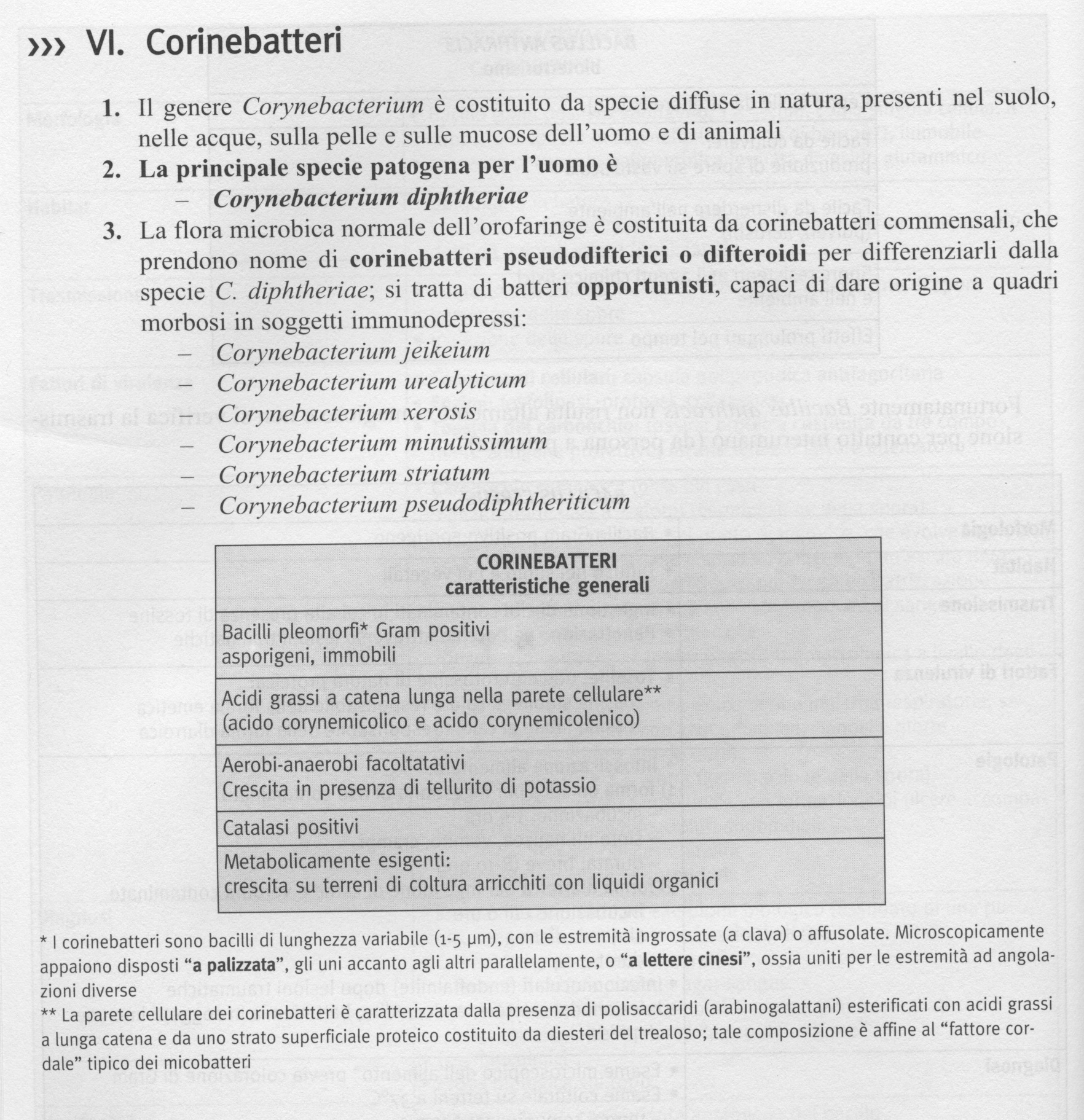 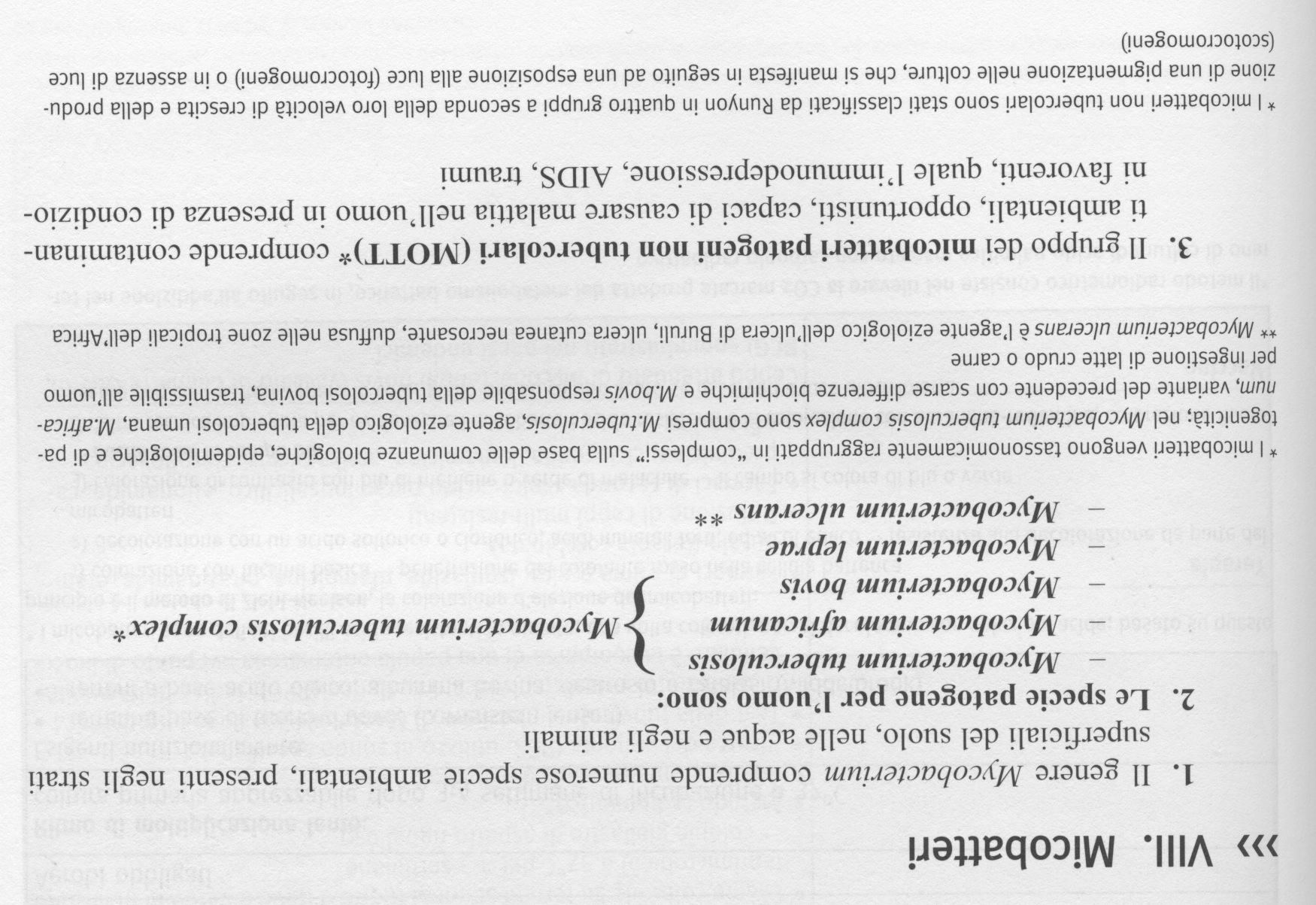 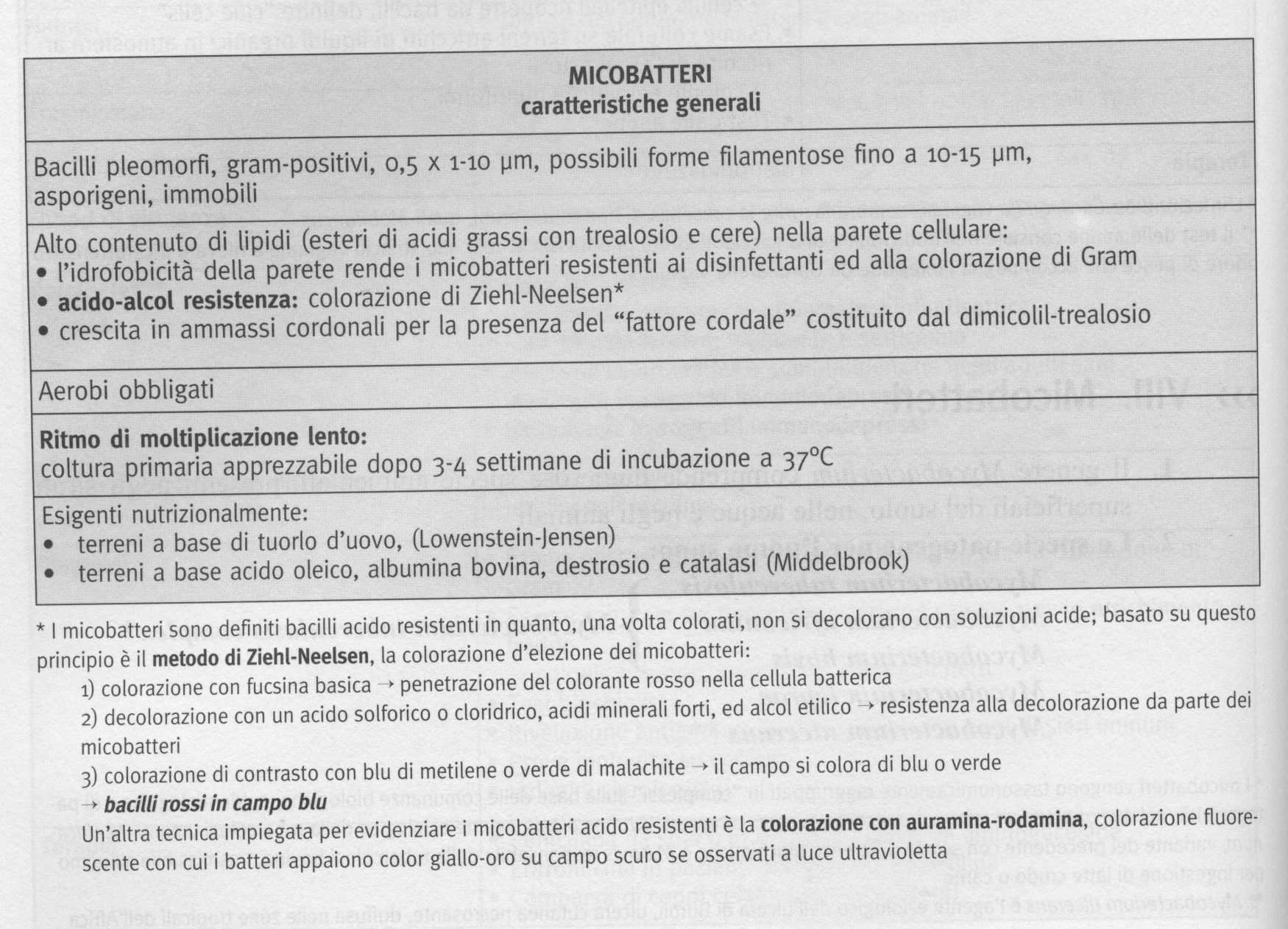 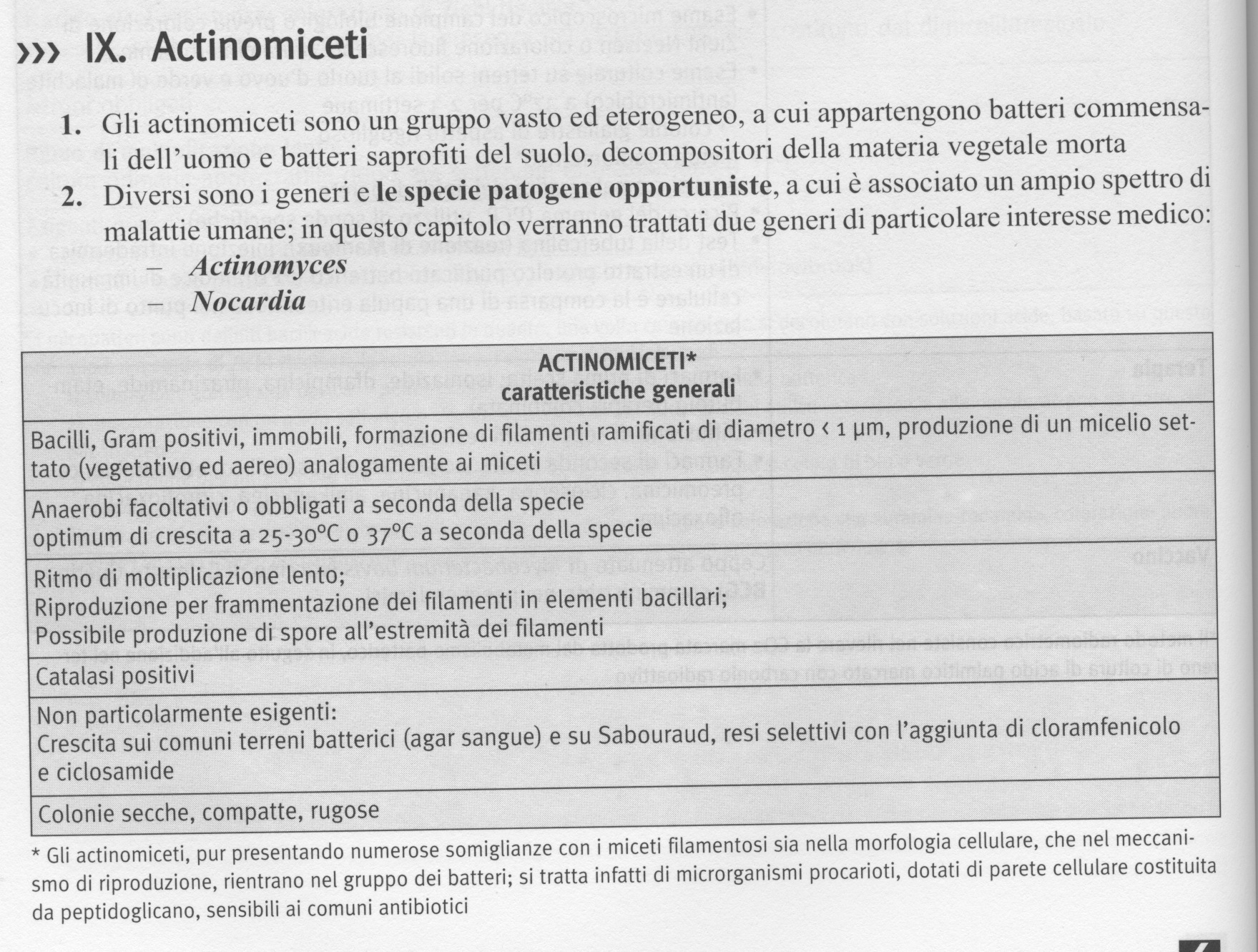 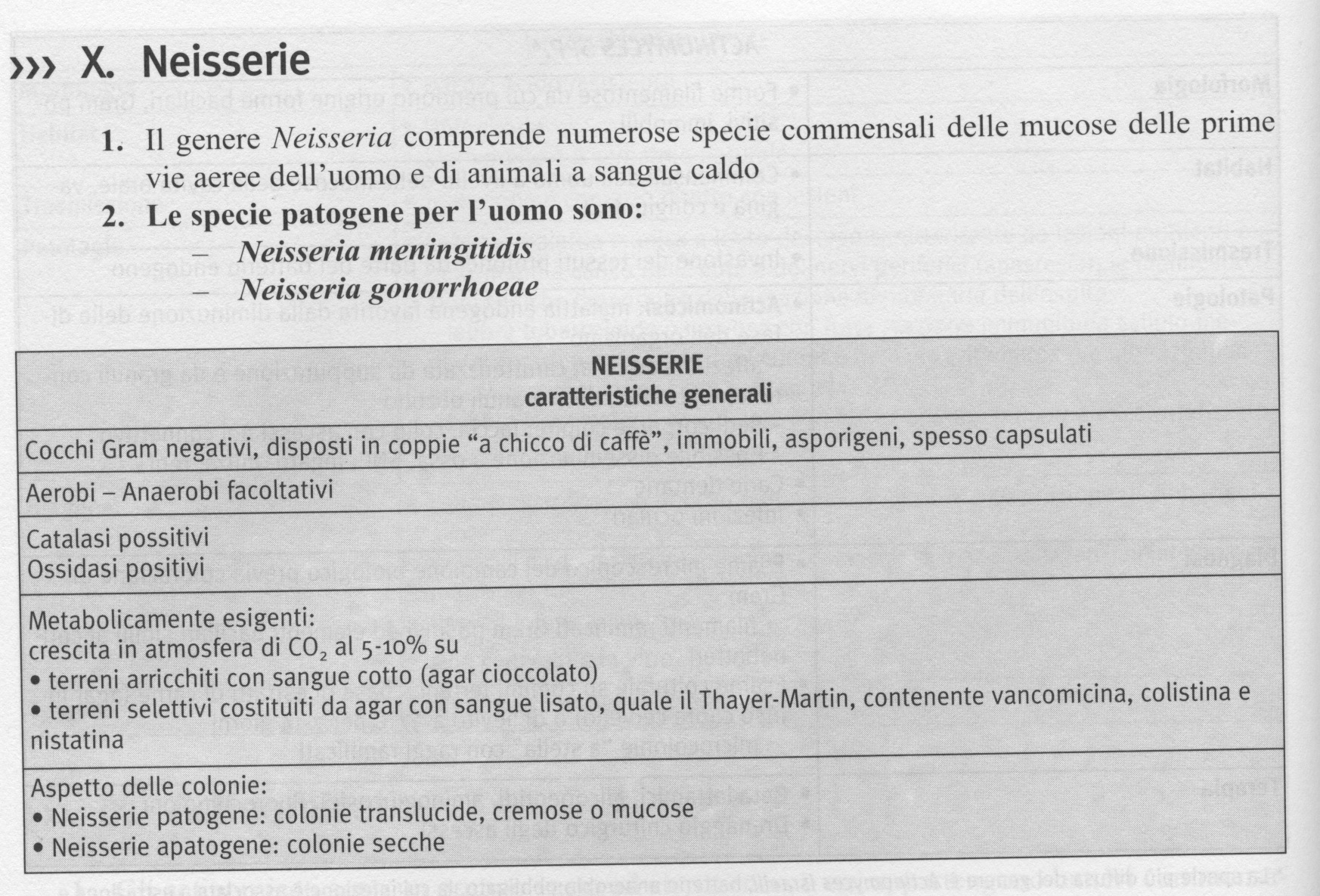 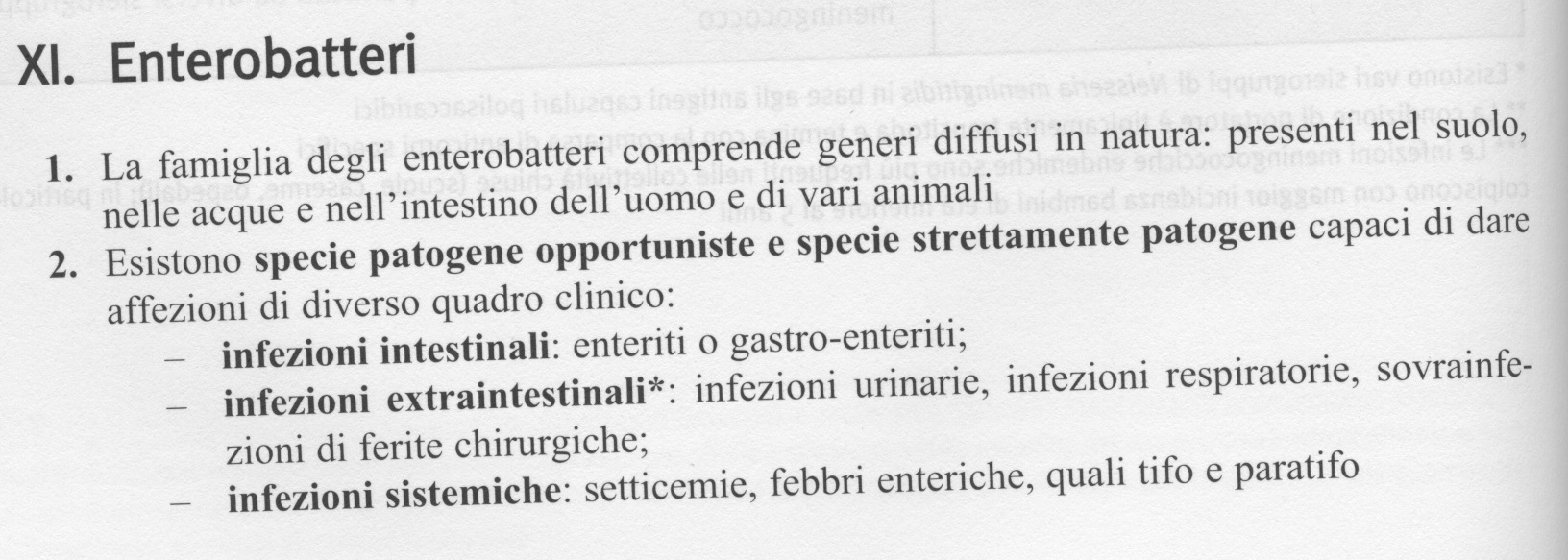 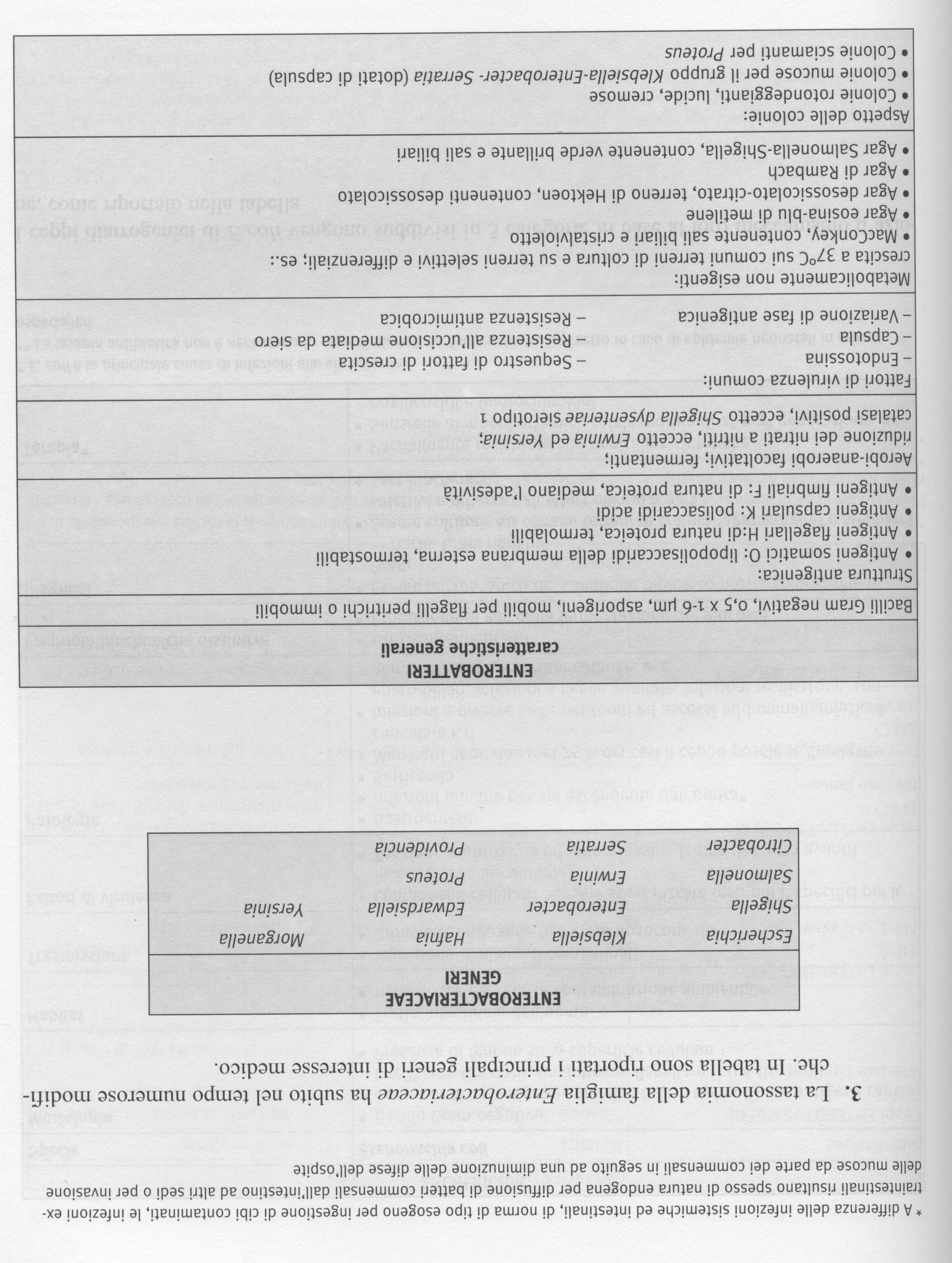 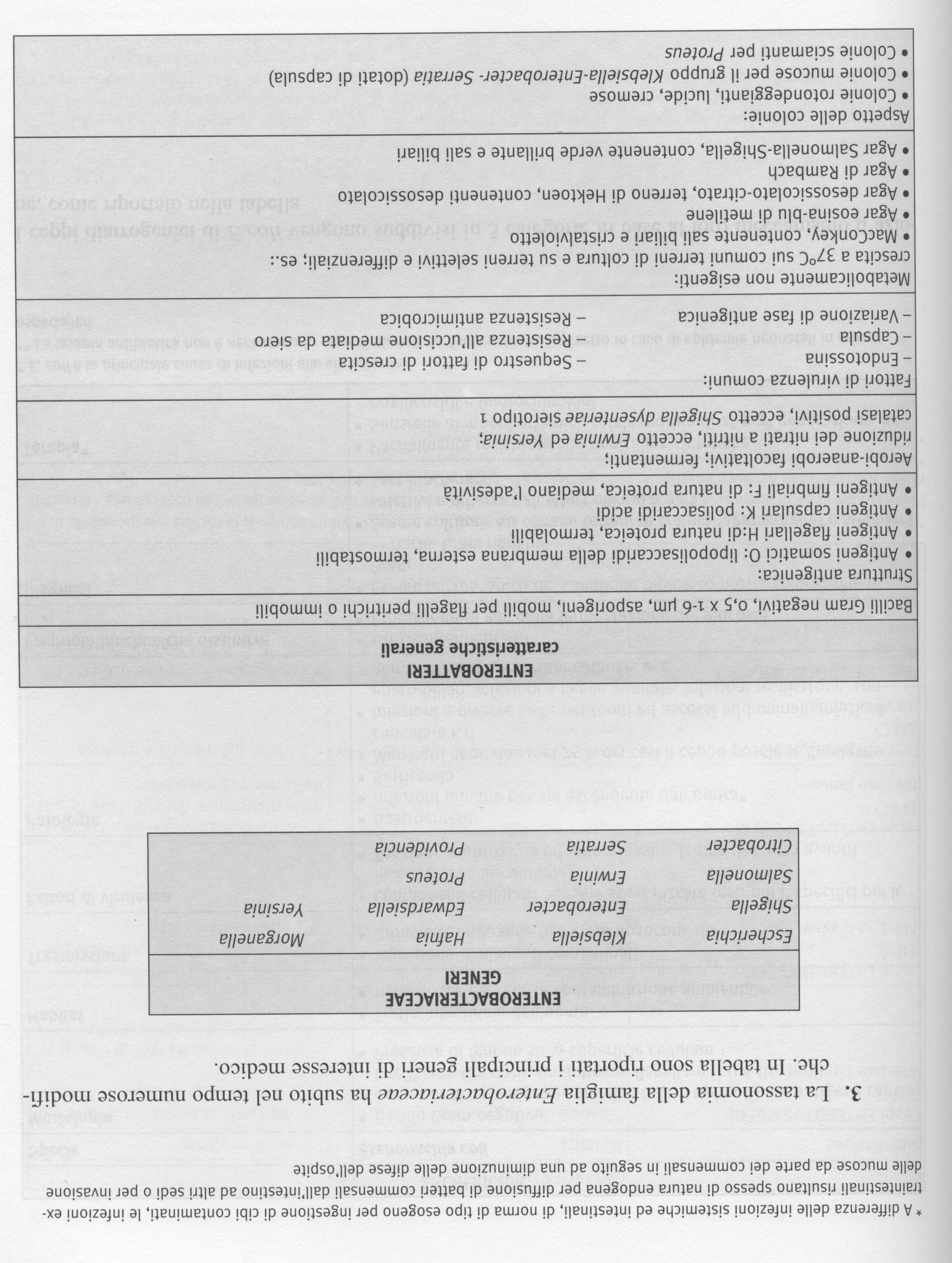 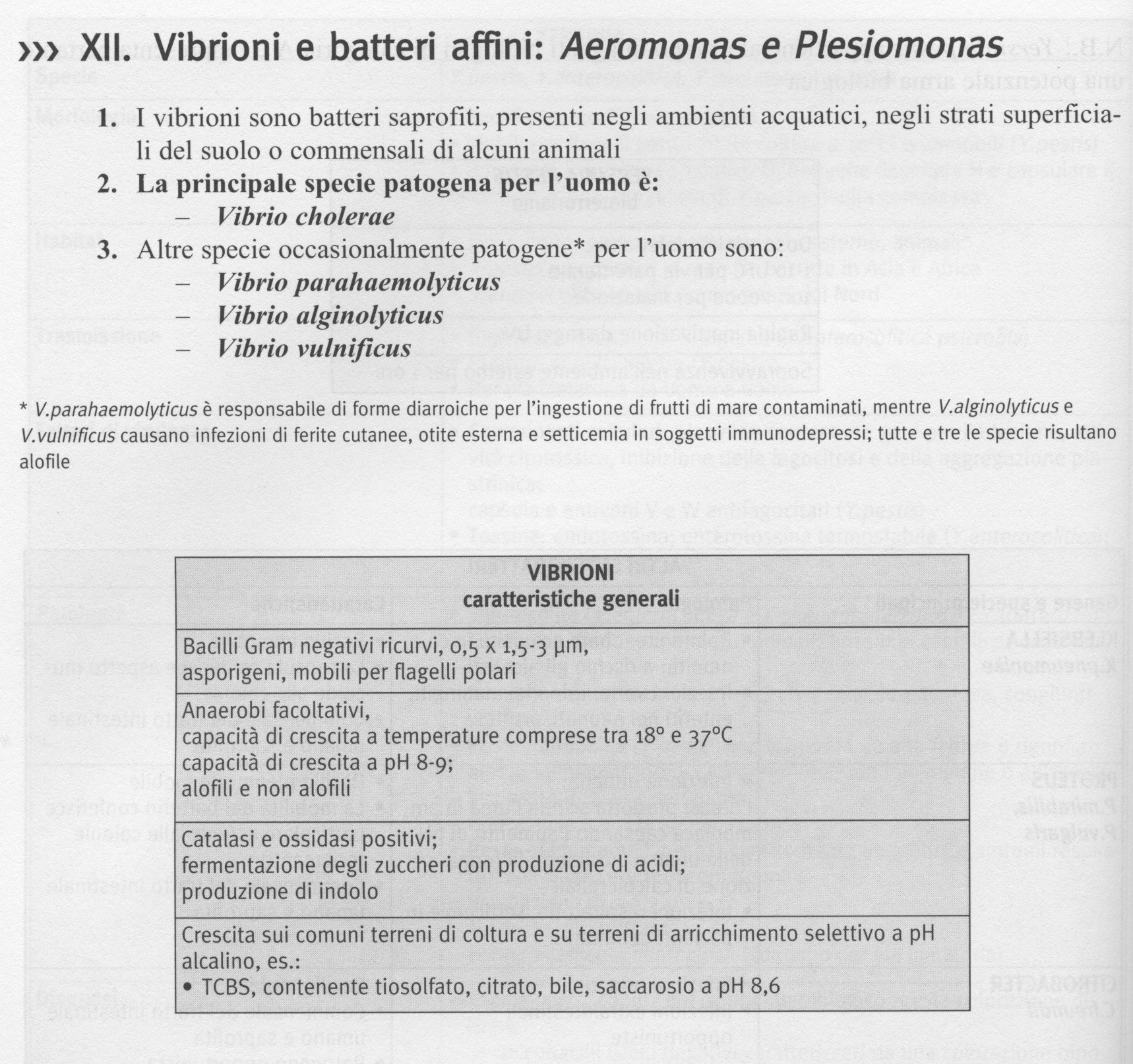 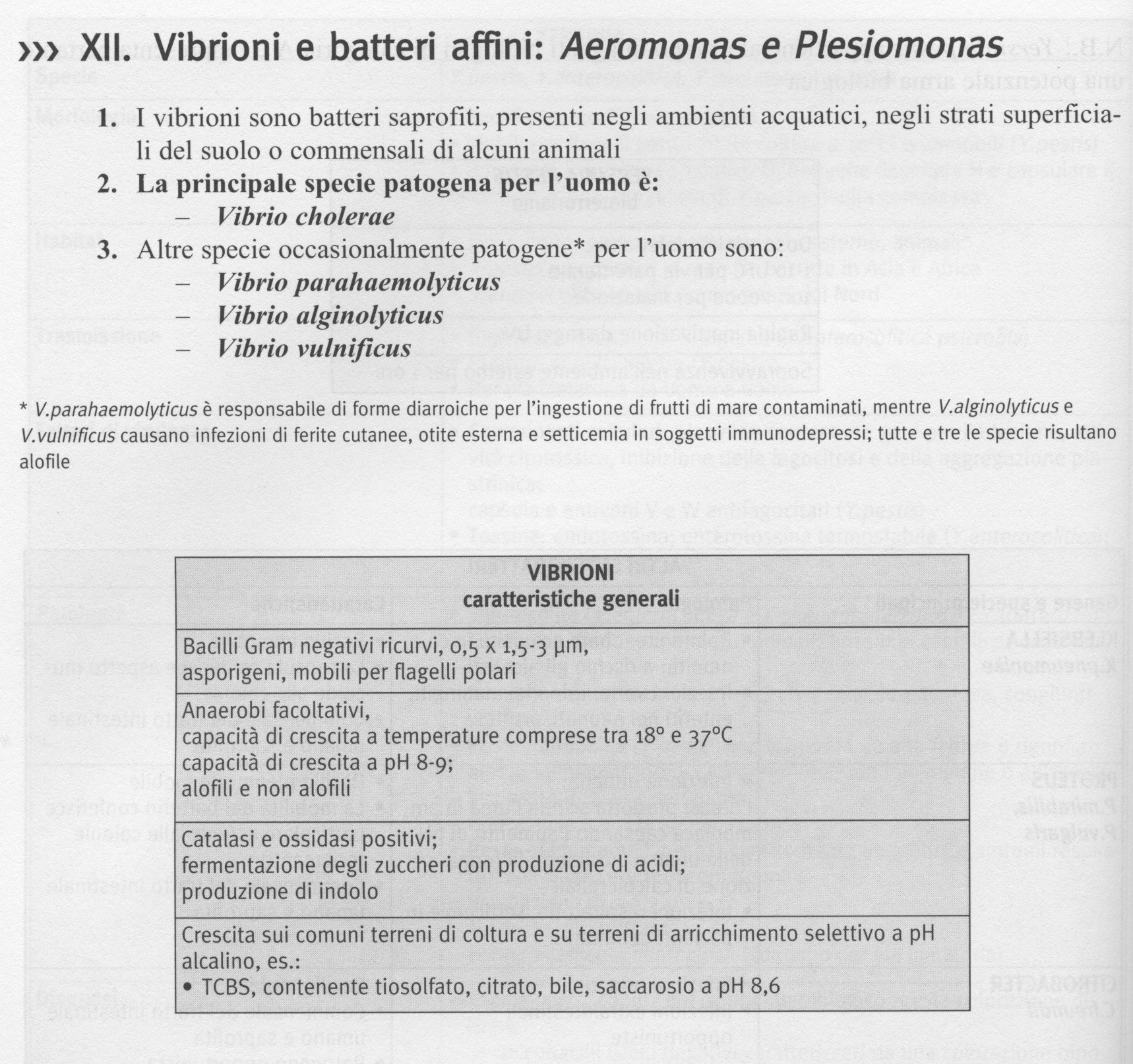 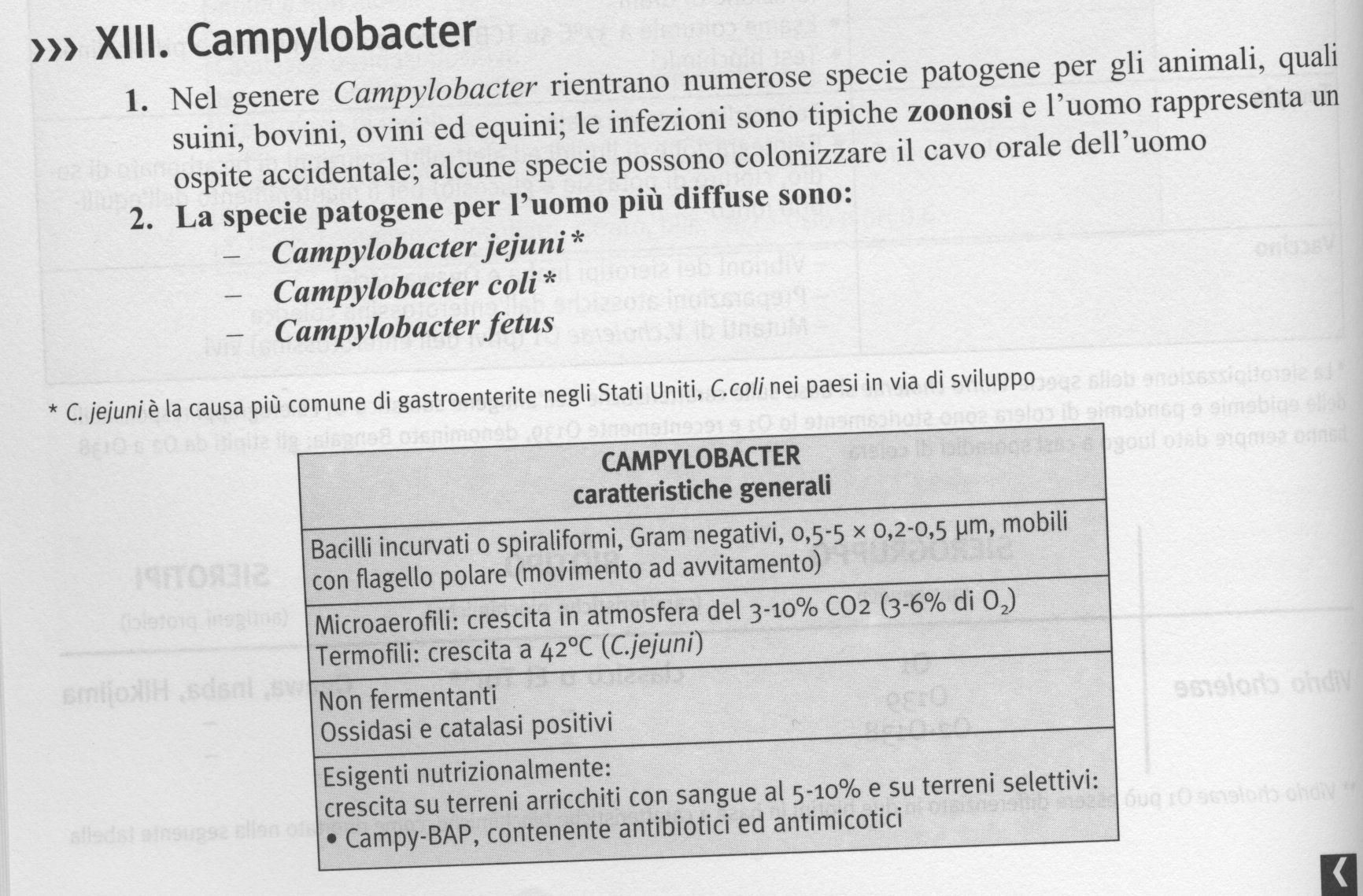 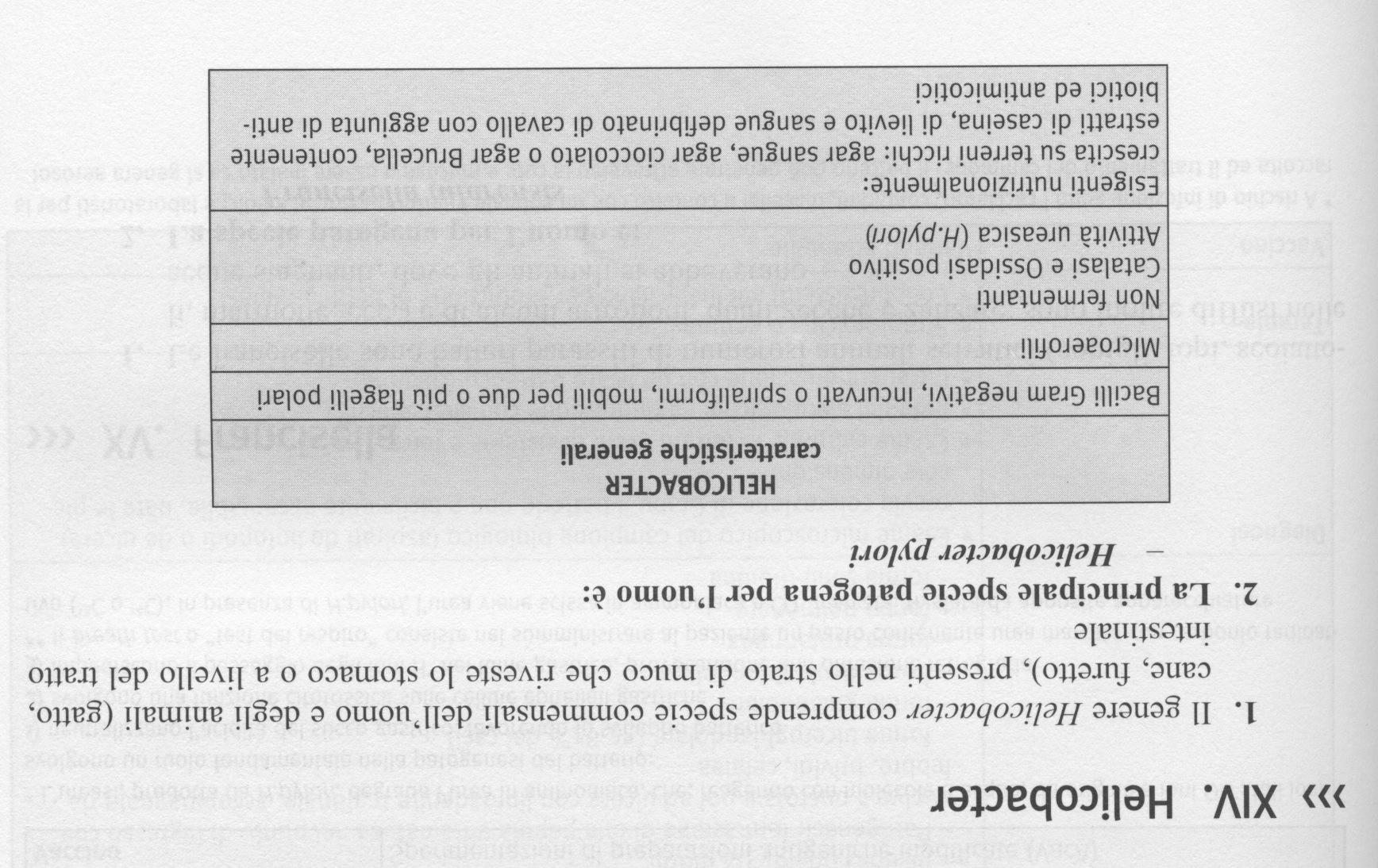 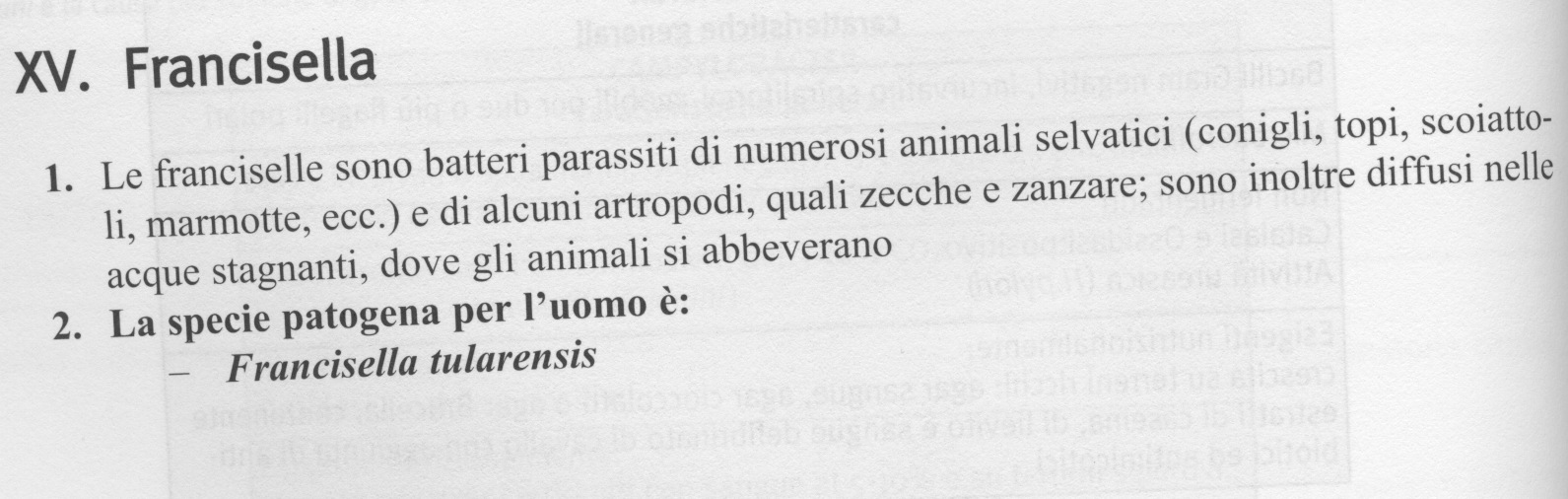 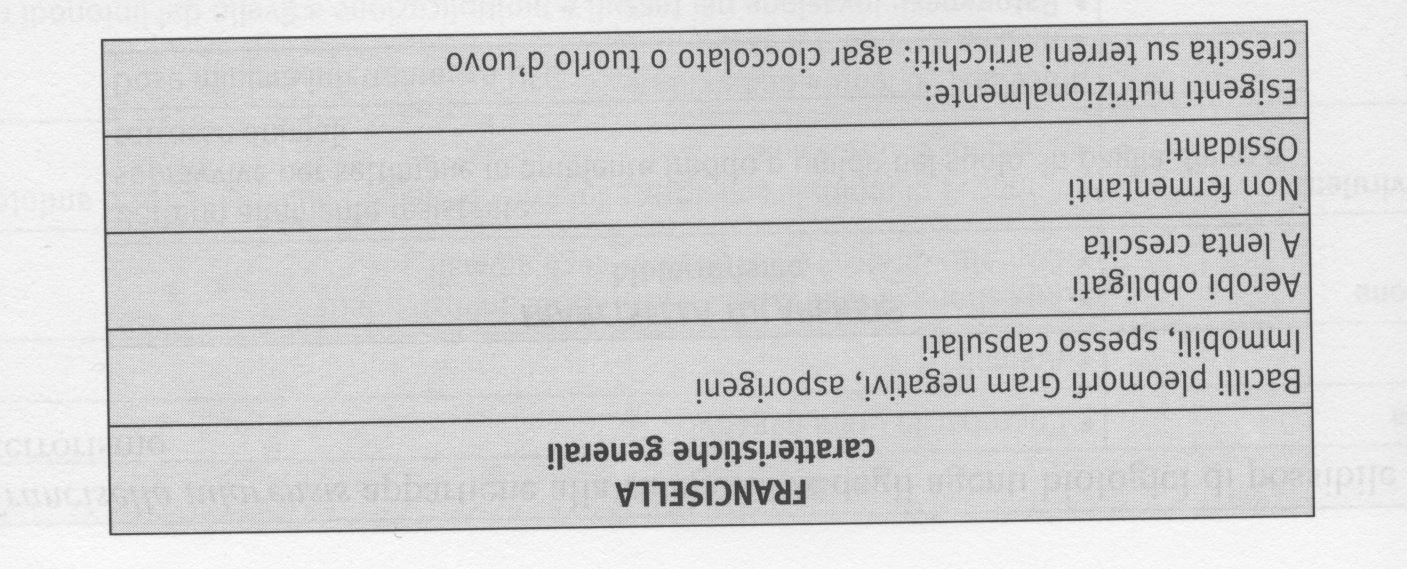 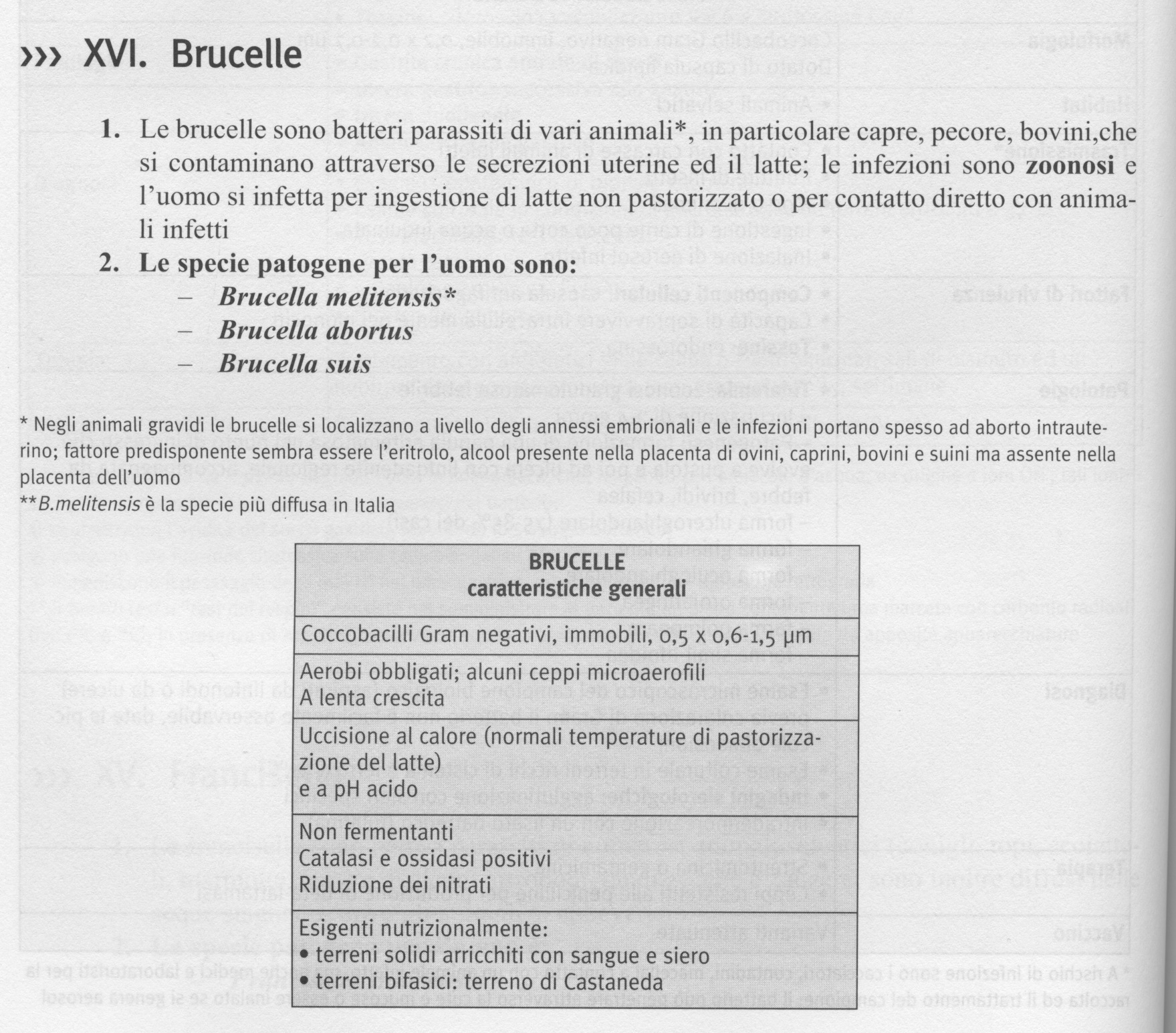 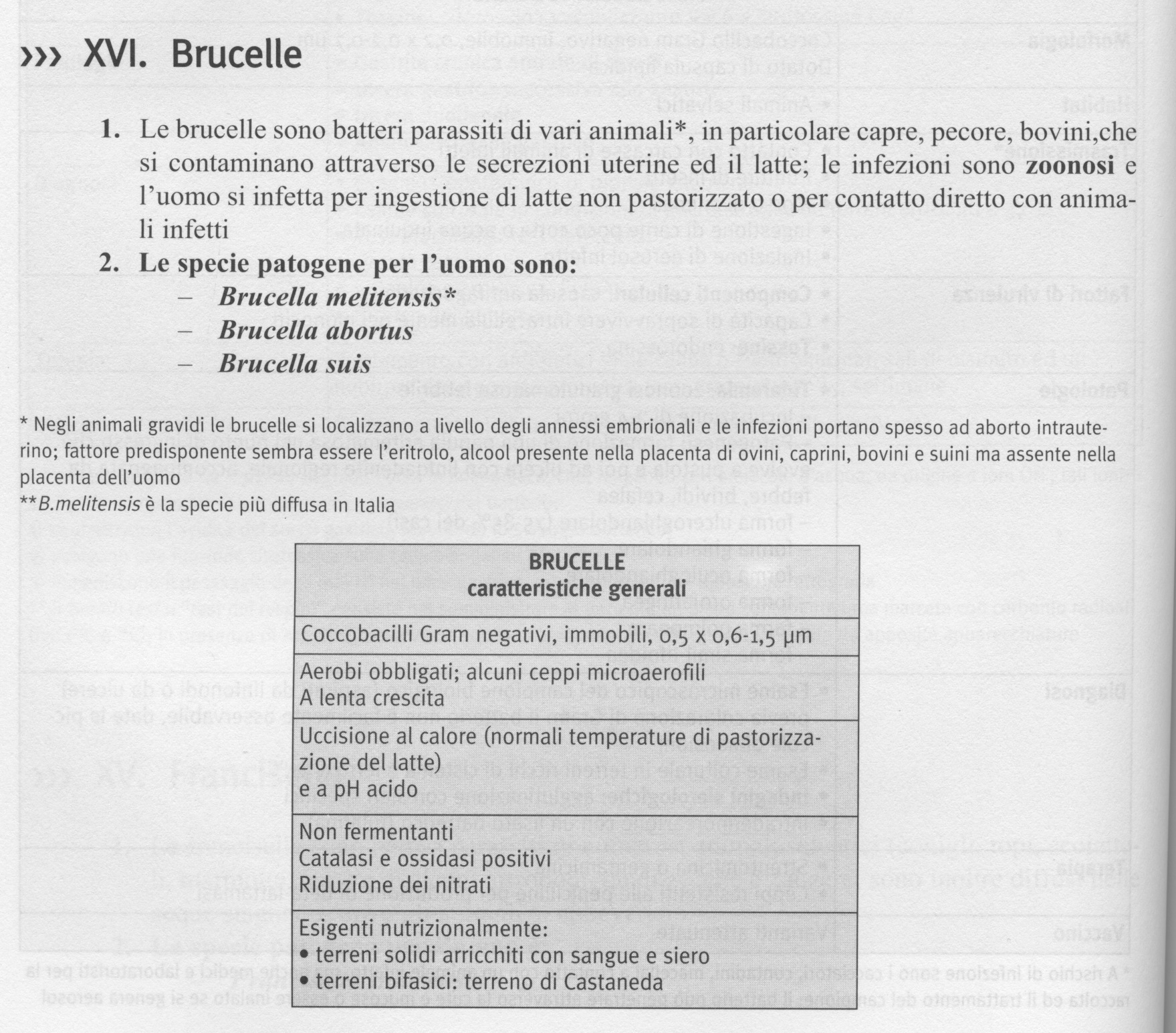 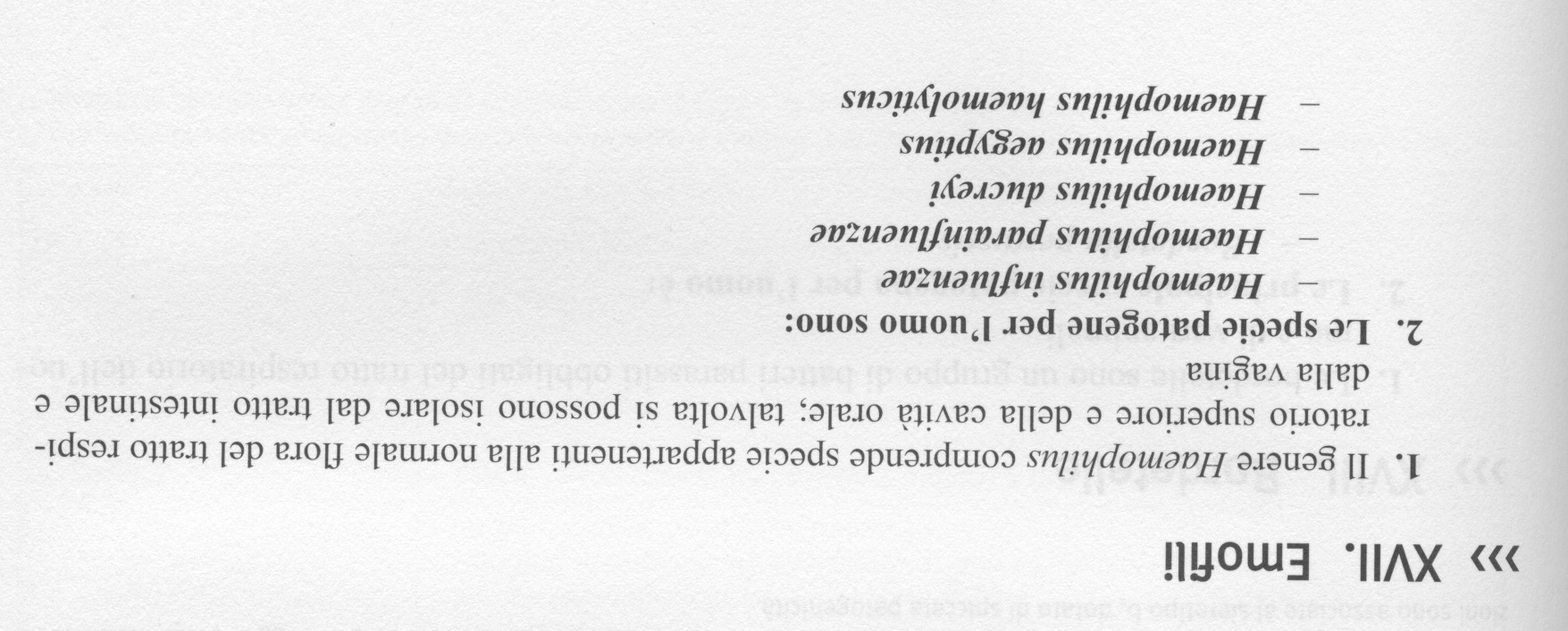 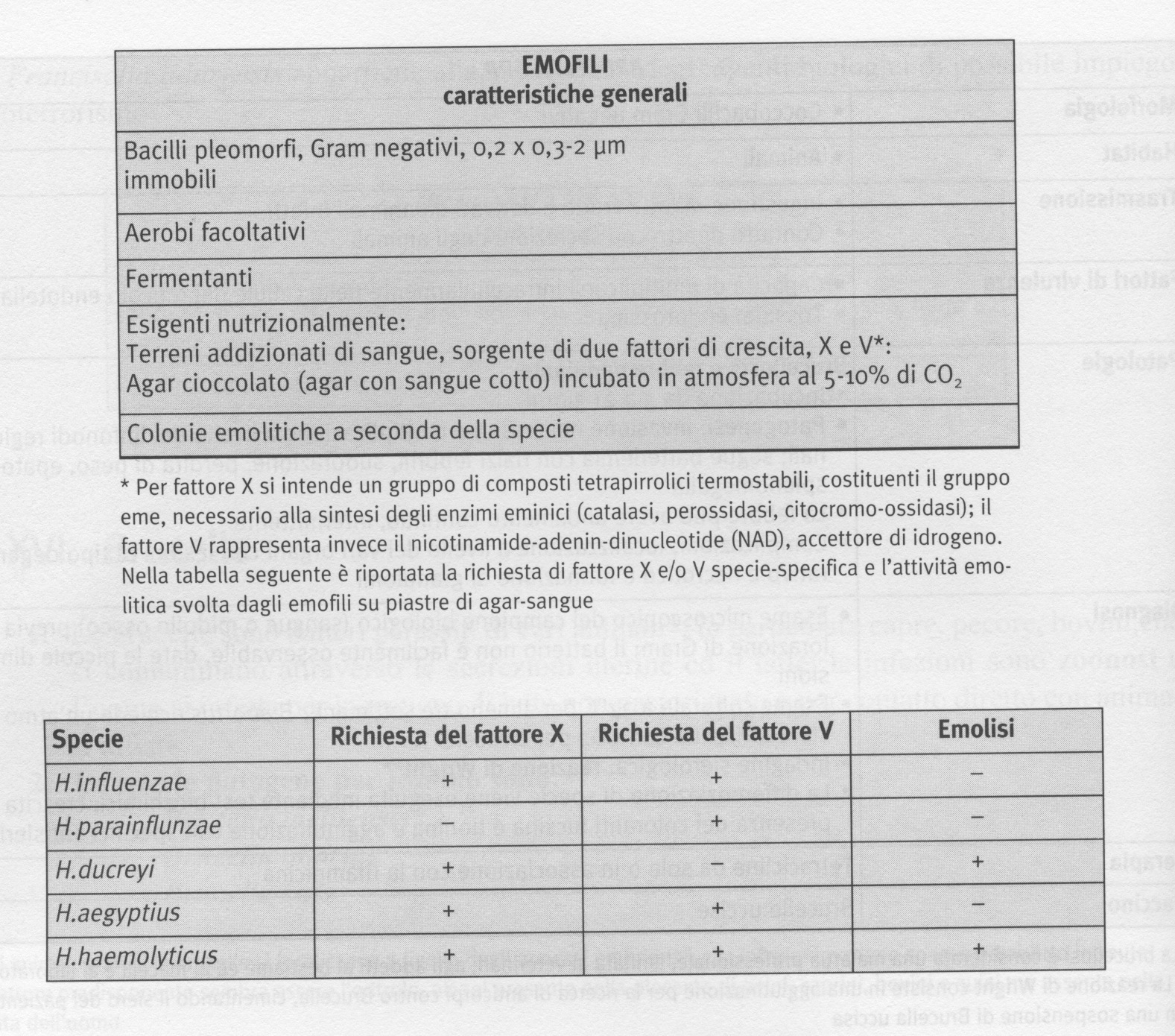 XVIII.  Bordetelle

1.  Le bordetelle sono un gruppo di batteri parassiti obbligati del tratto respiratorio dell' uomo e degli animali
2. La principale specie petogena per l' uomo è: la Bordetella pertussis
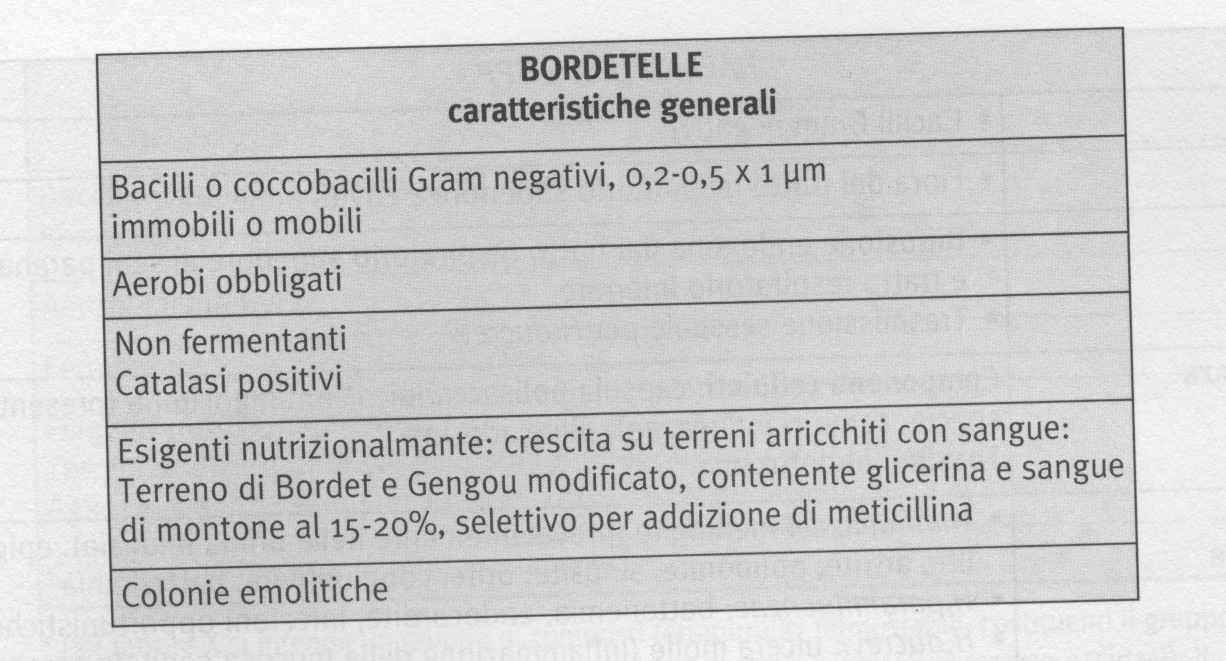 XIX.  Pseudomonas e batteri correlati
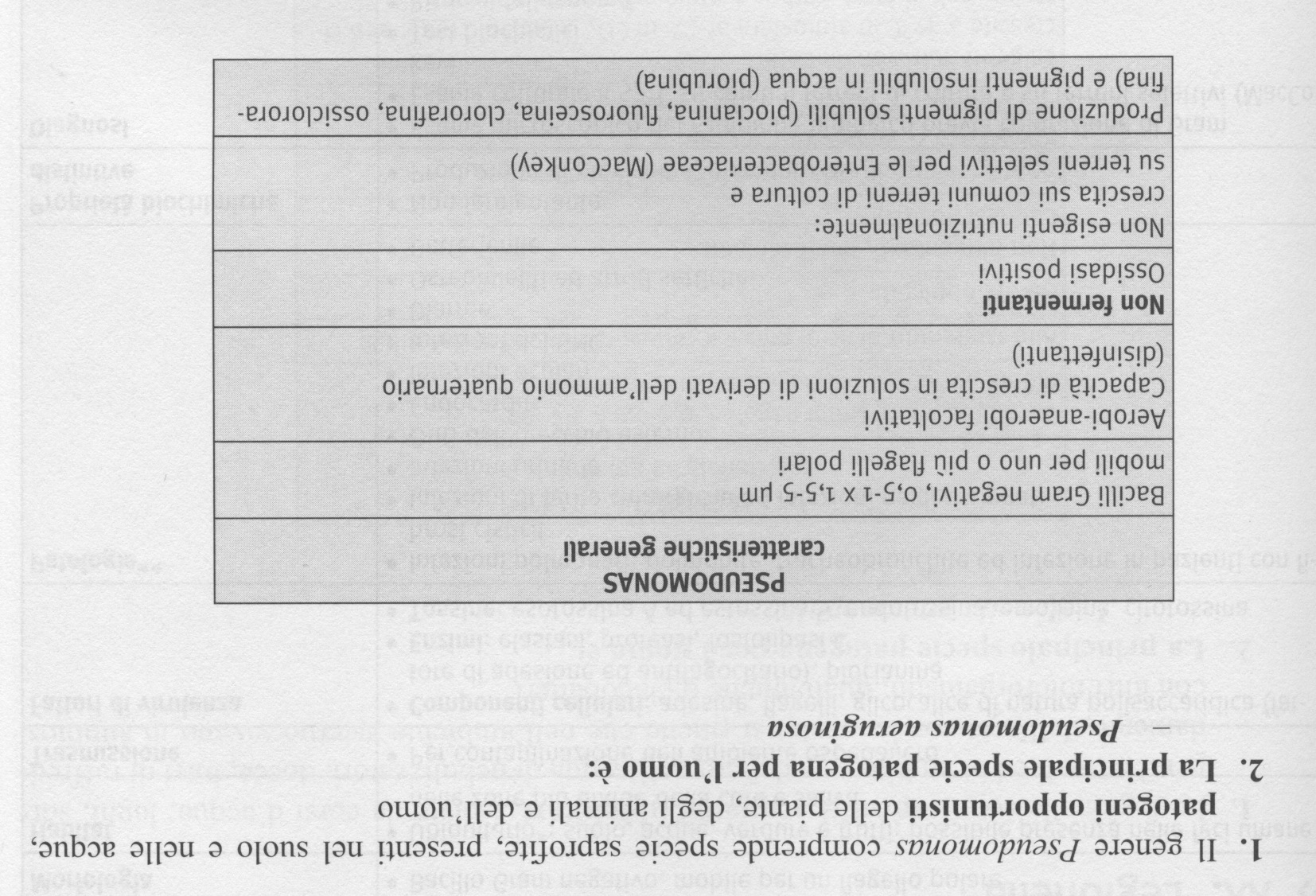 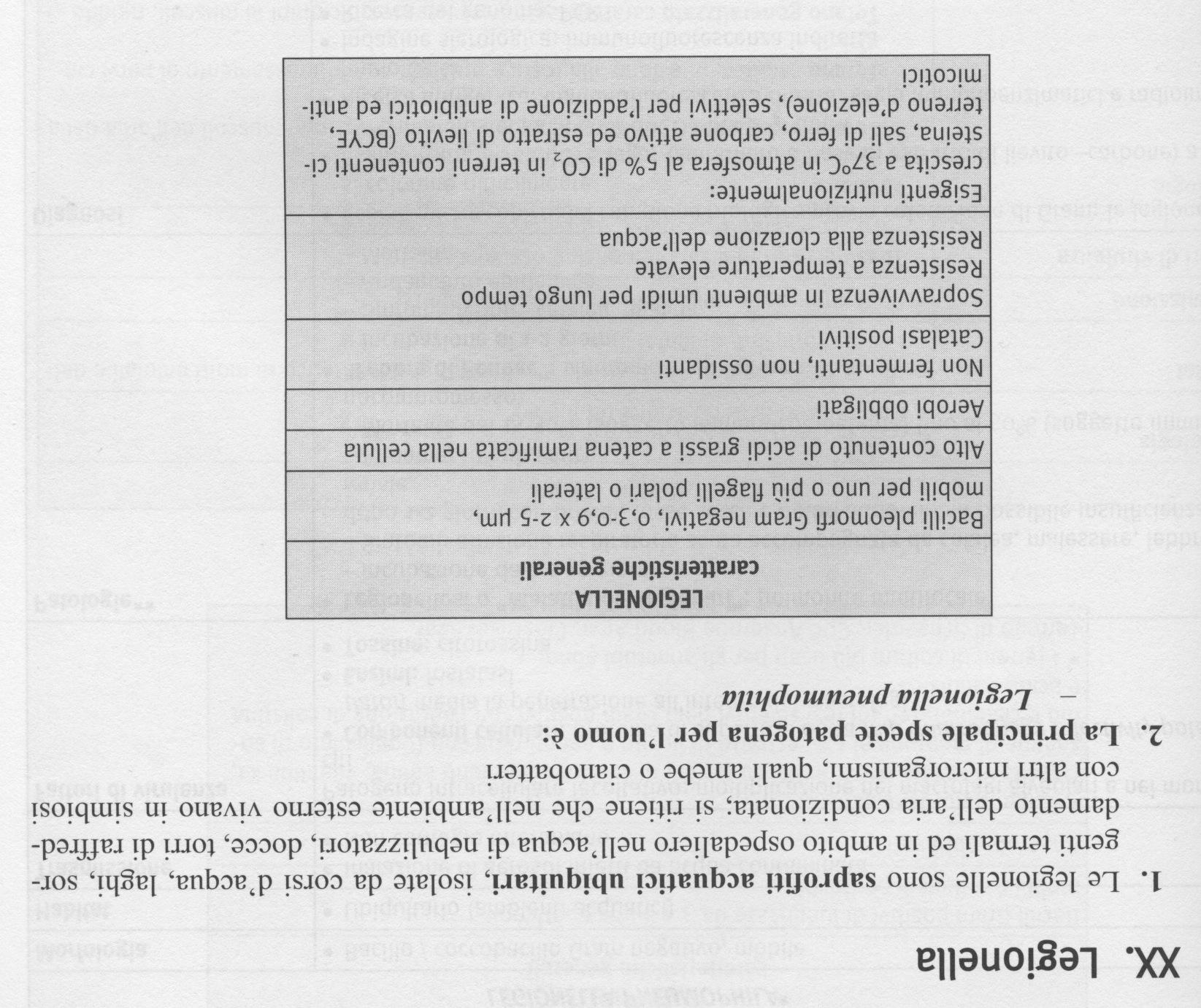 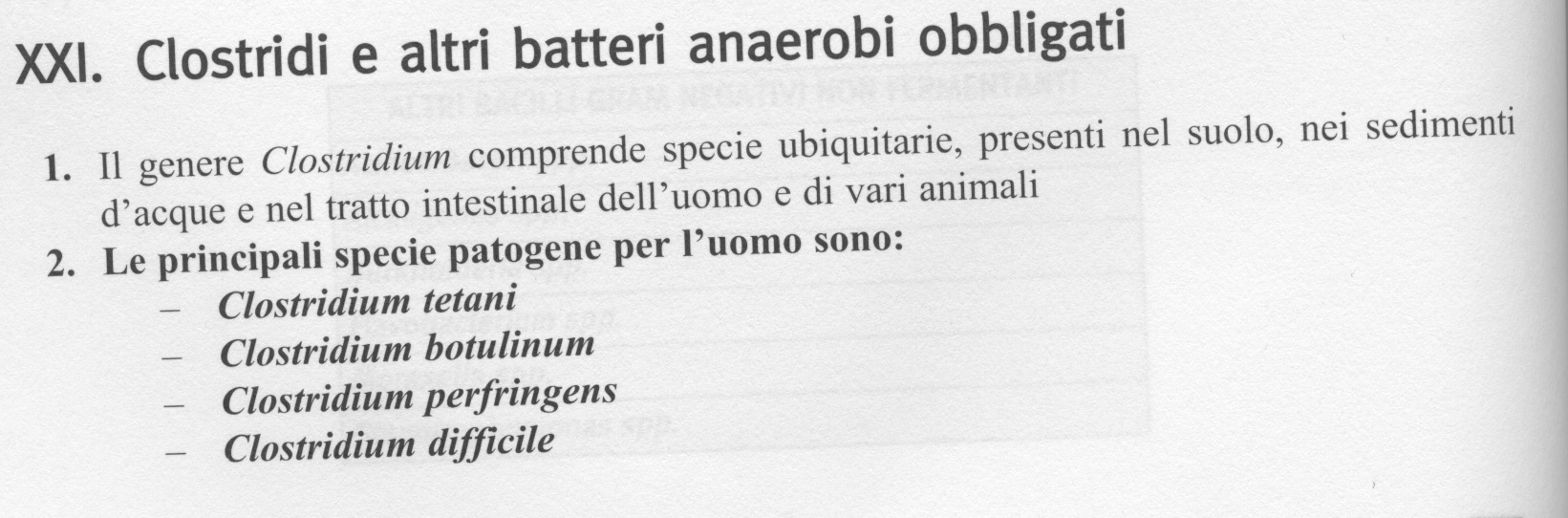 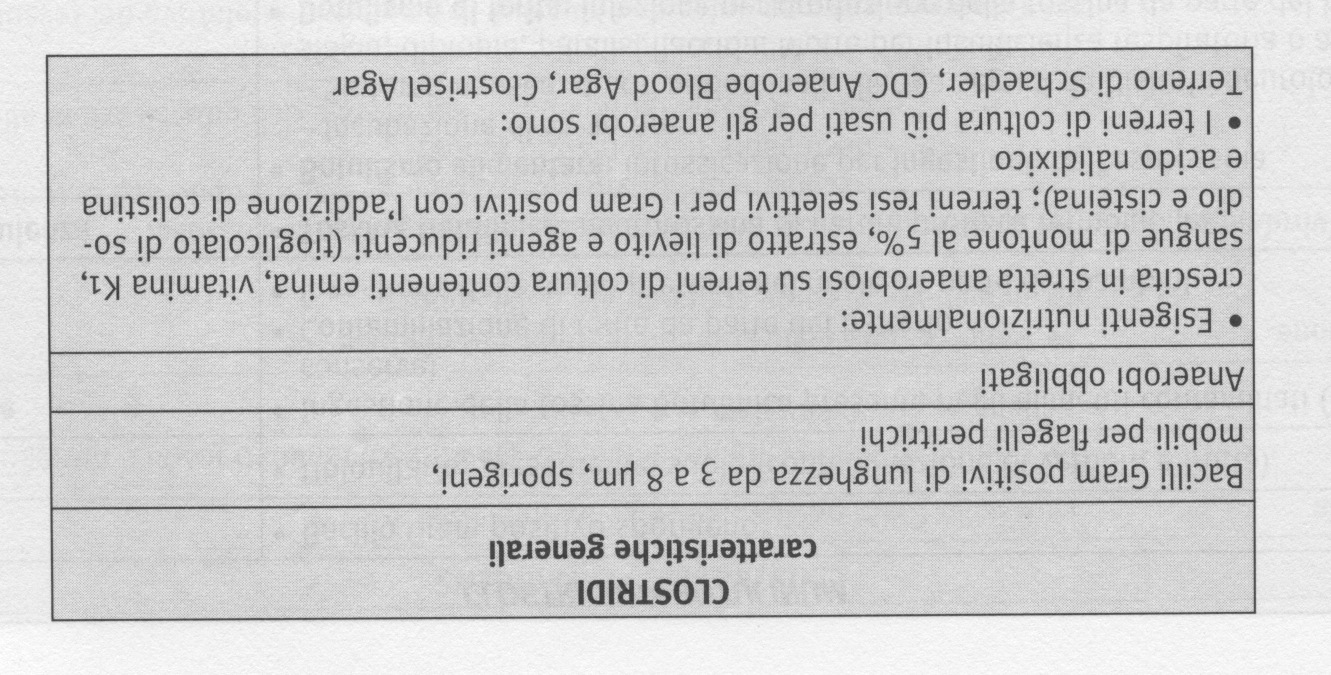 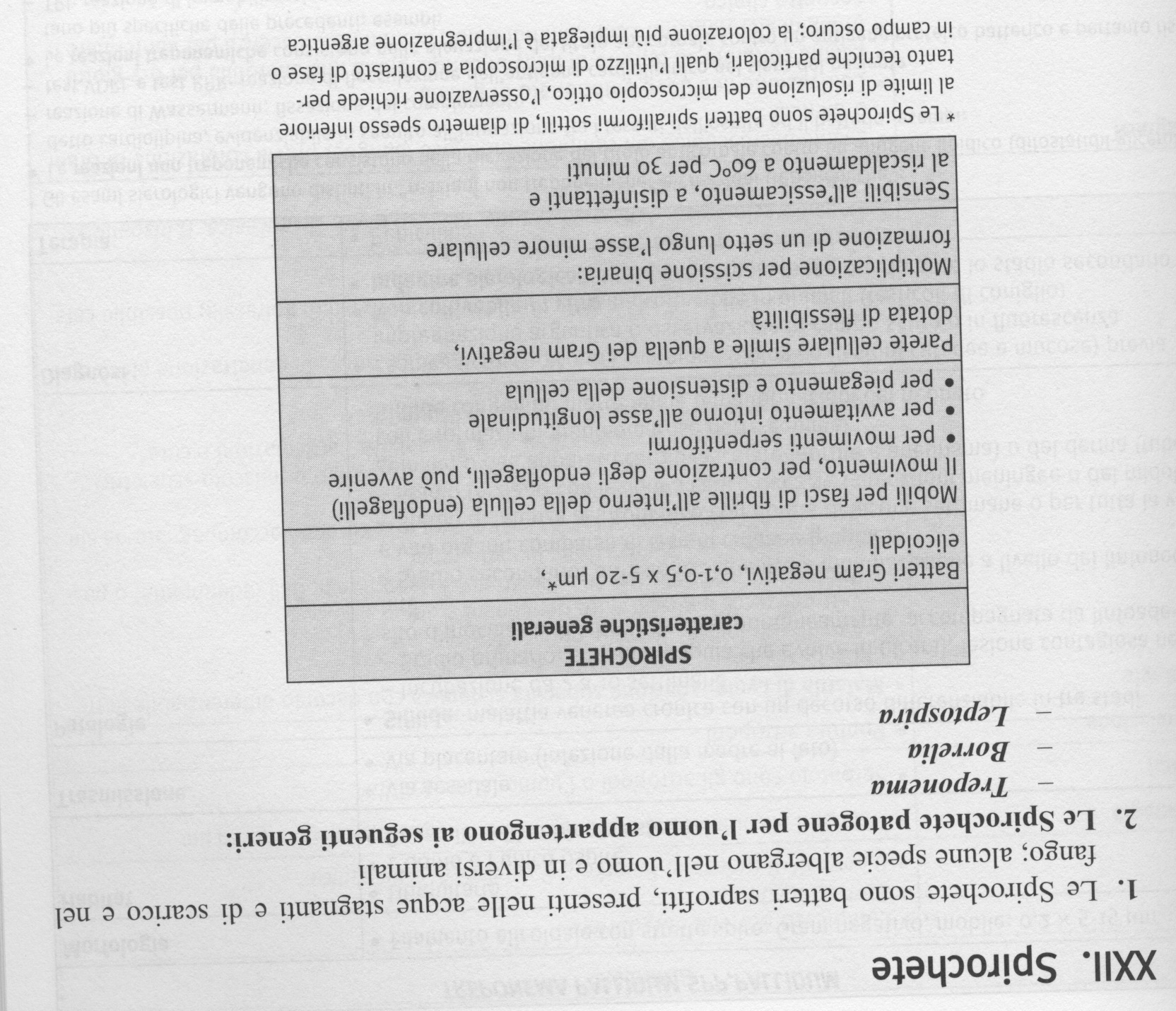 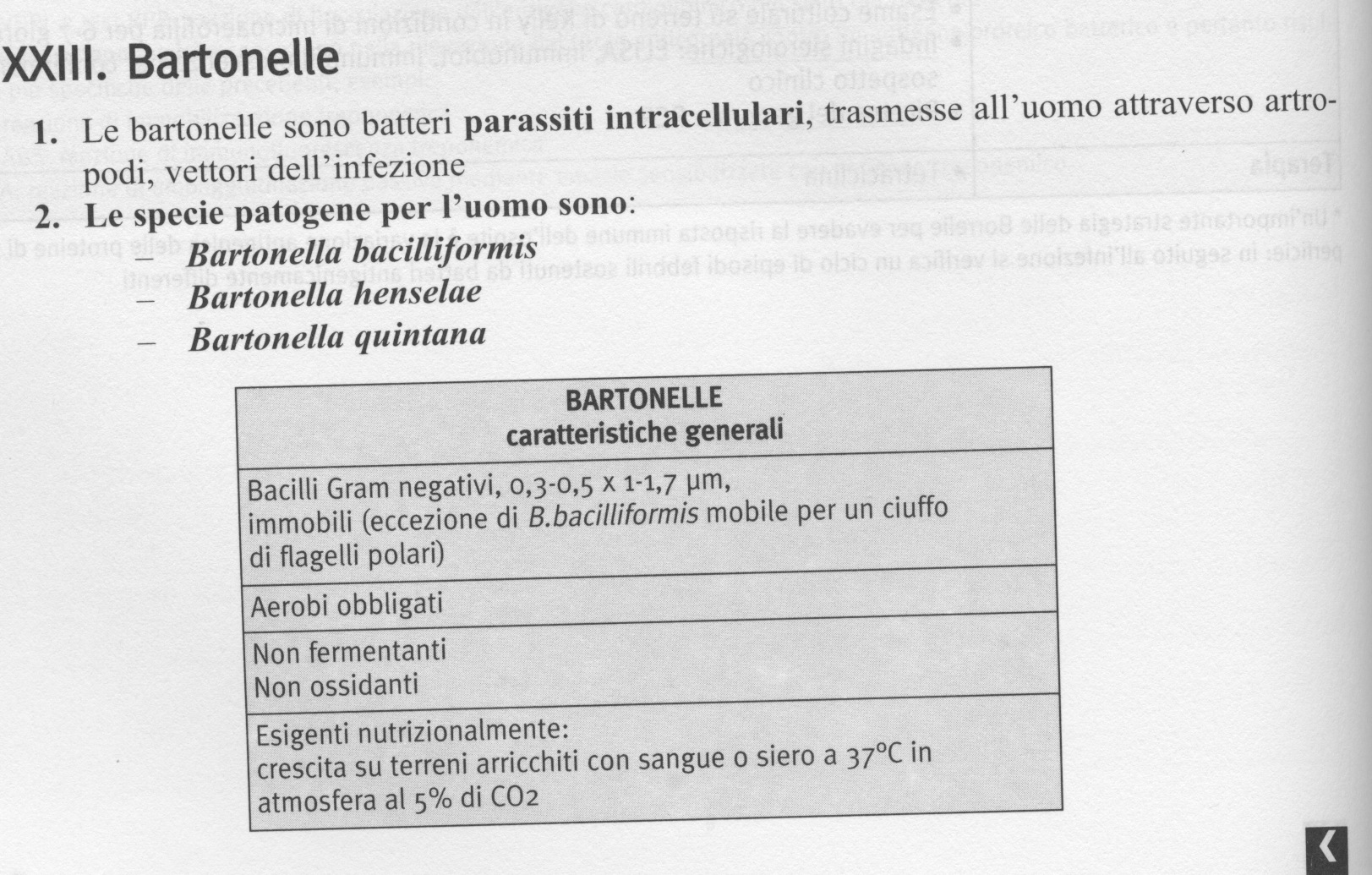 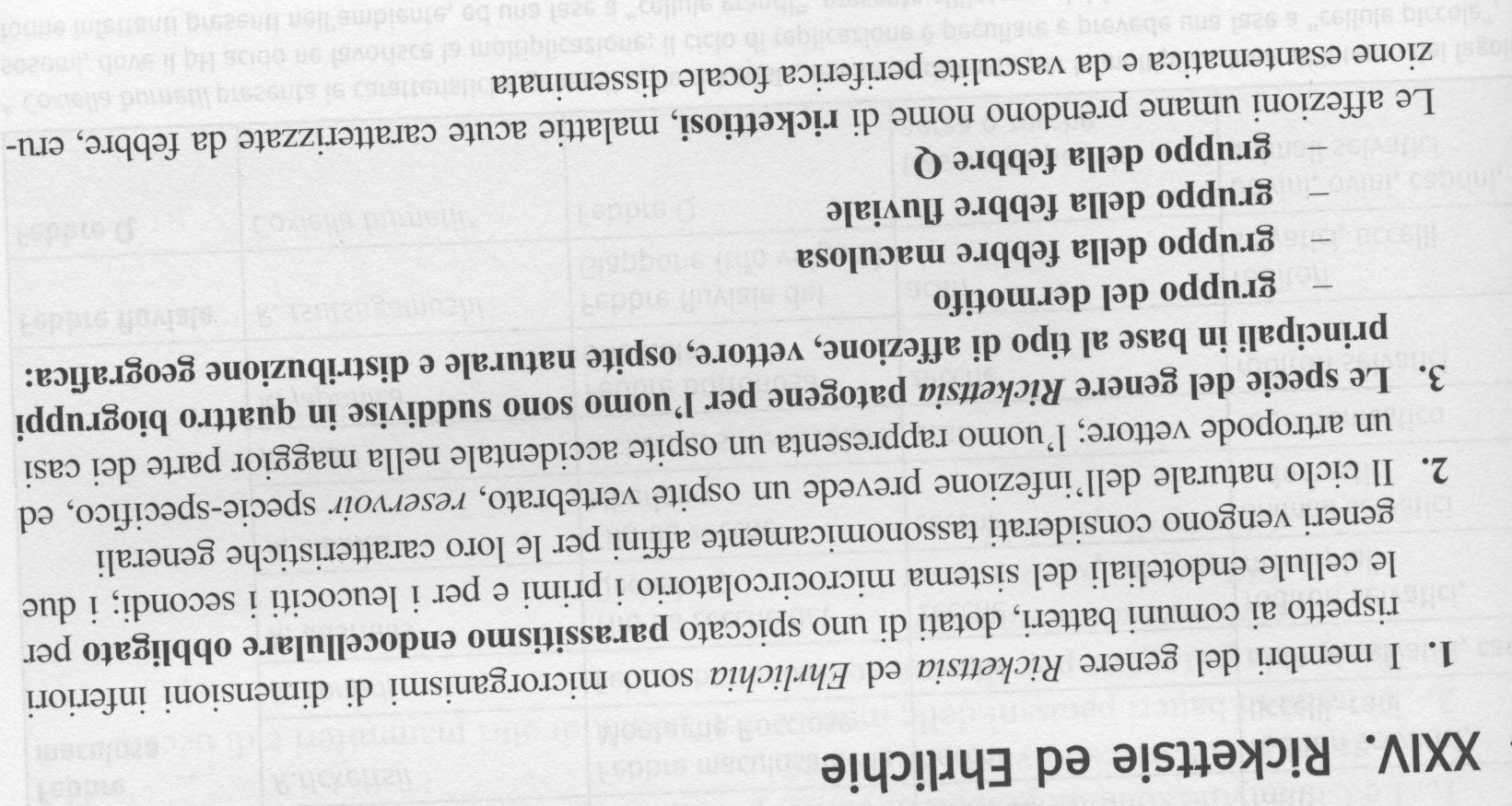 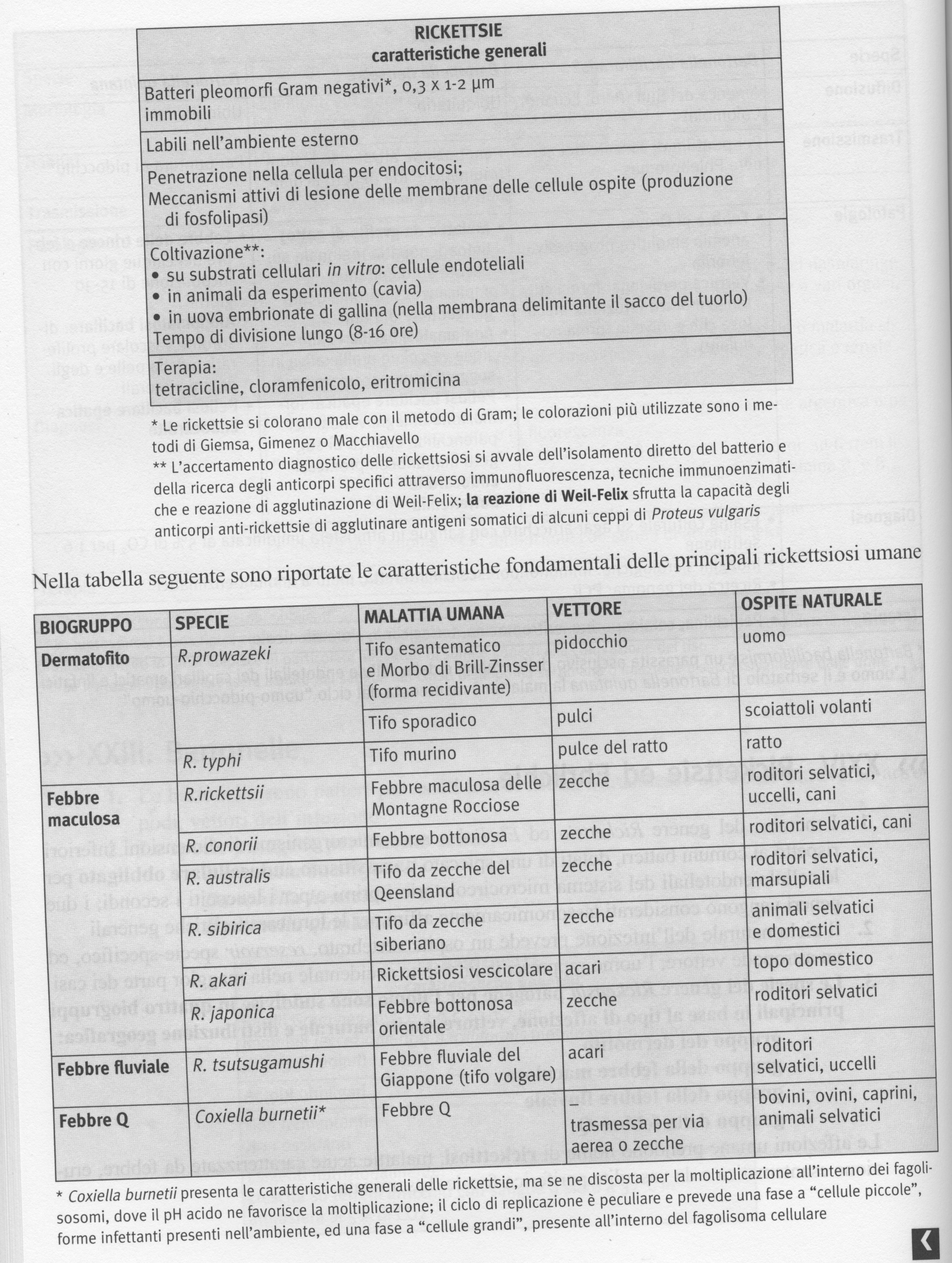 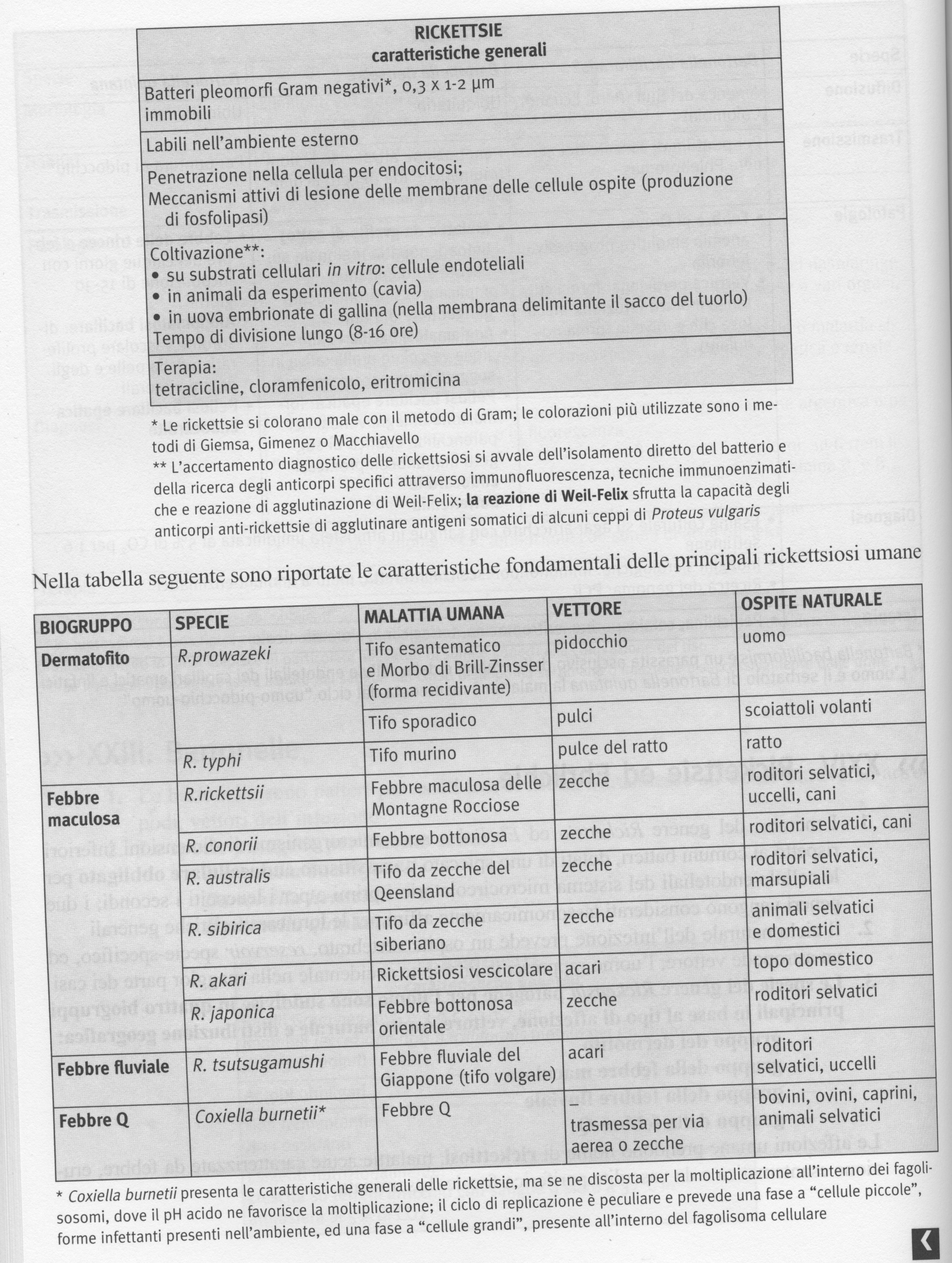 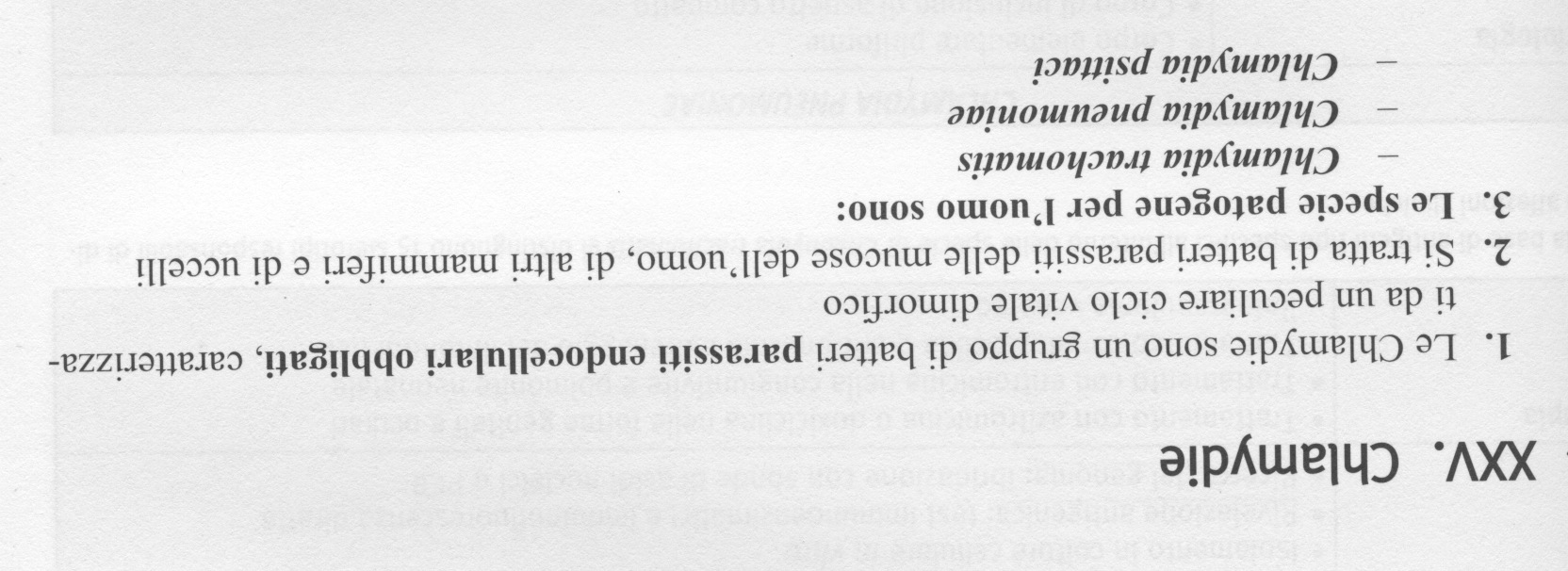 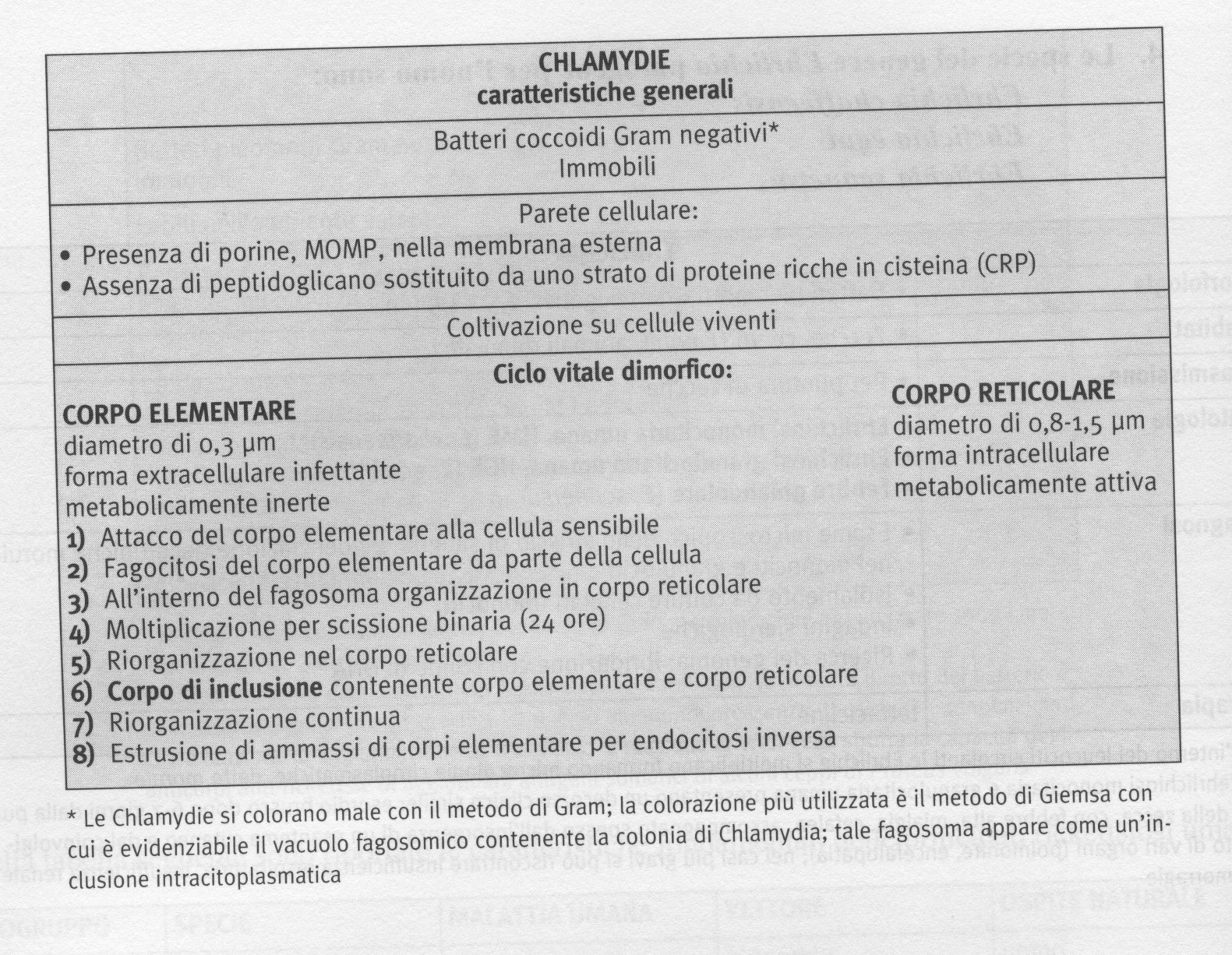 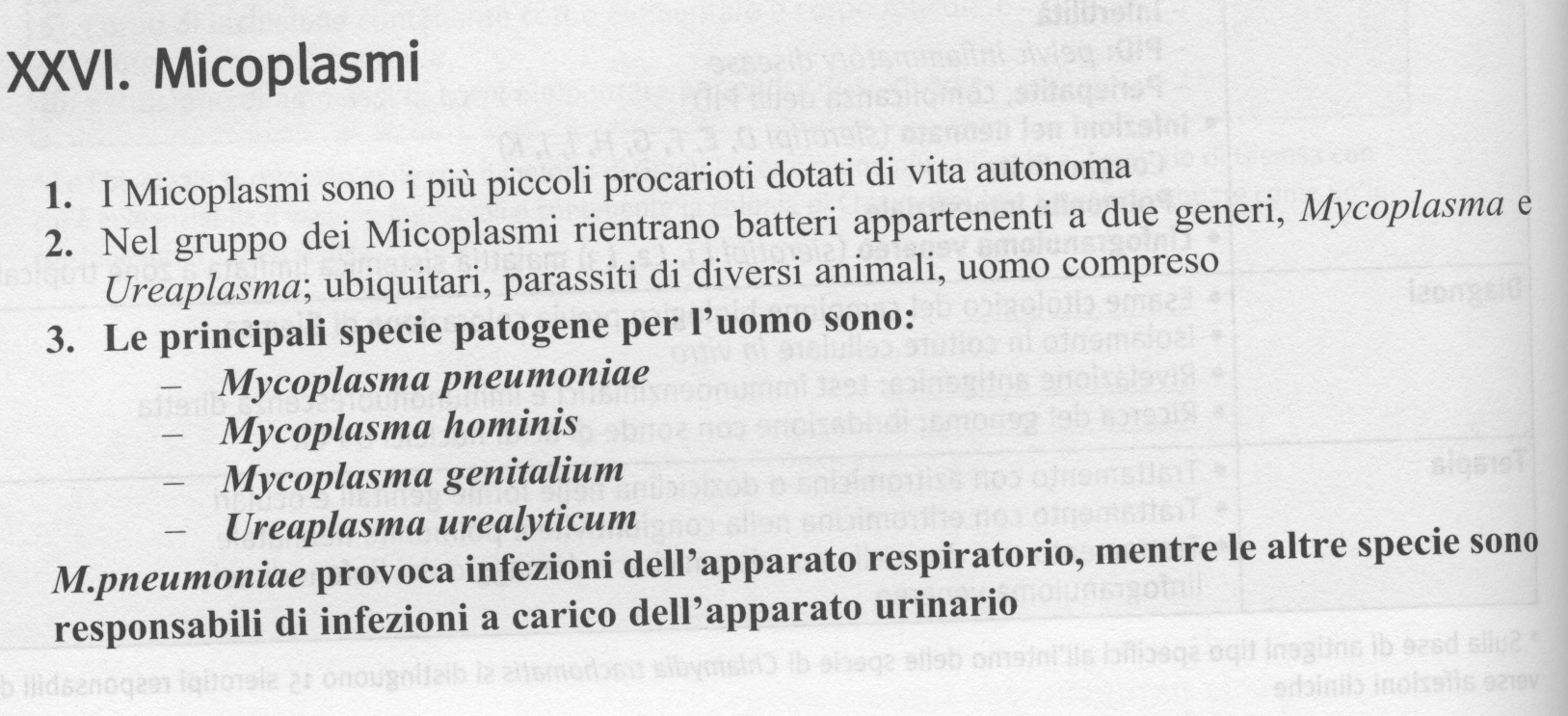 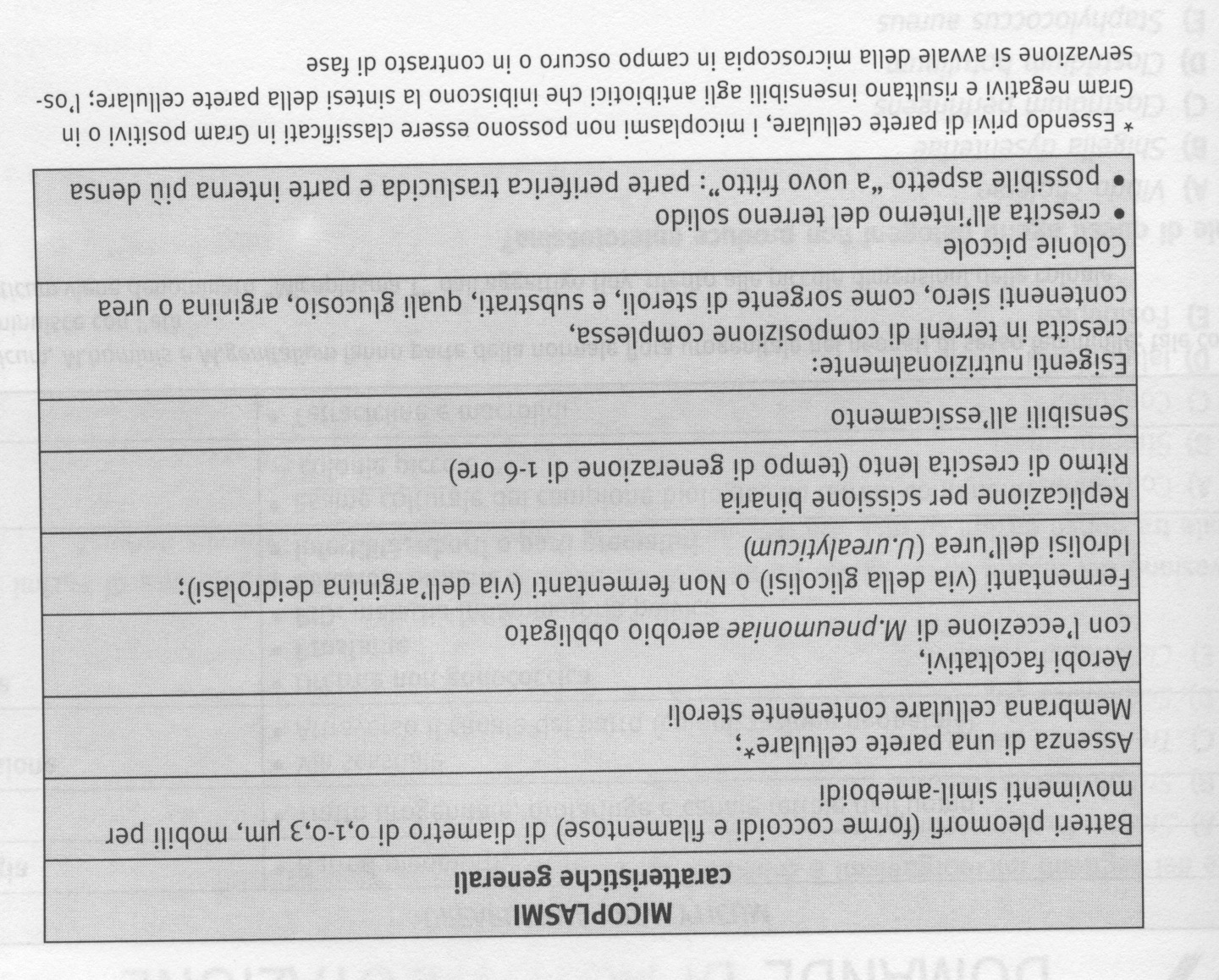